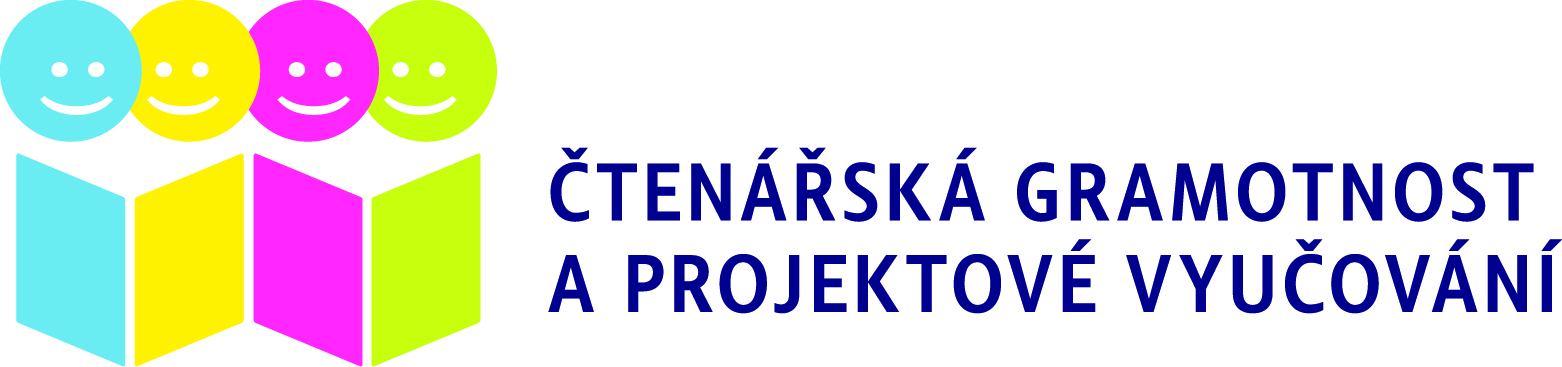 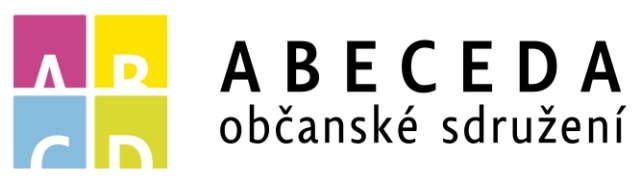 seminář Výměna zkušeností s realizací projektů OP VK Čtenářská gramotnostDatum a místo konání: 11. 10. 2012, MŠMT CERAPrezentující: Mgr. Tereza Srpová (Abeceda, o. s.)
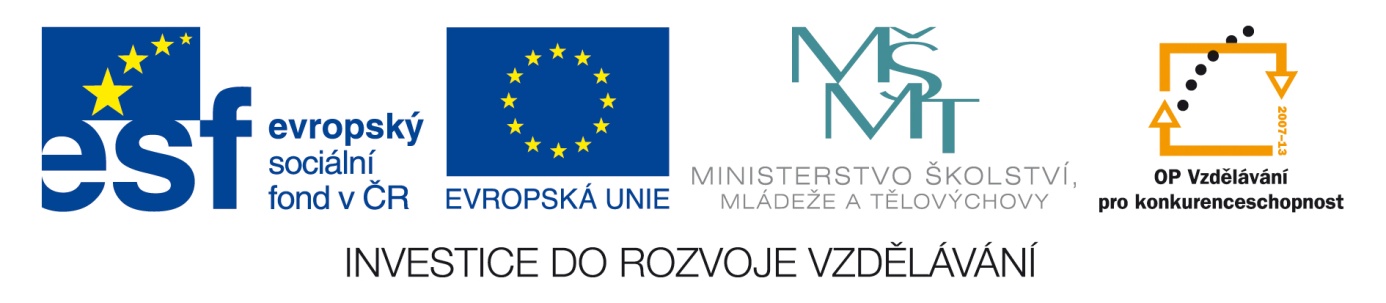 [Speaker Notes: Stručné představení projektu (název projektu, příjemce podpory, event. partner projektu) logolink]
Název projektu:  Čtenářská gramotnost a projektové vyučování

ČTENÁŘSKÁ GRAMOTNOST 
A PROJEKTOVÉ VYUČOVÁNÍ

Realizace: od 1. 1. 2010 do 31. 12. 2012 
Příjemce podpory: Abeceda, o.s., Víta Nejedlého 2877, 434 01 Most
Výše podpory:  15 120 805,63 Kč
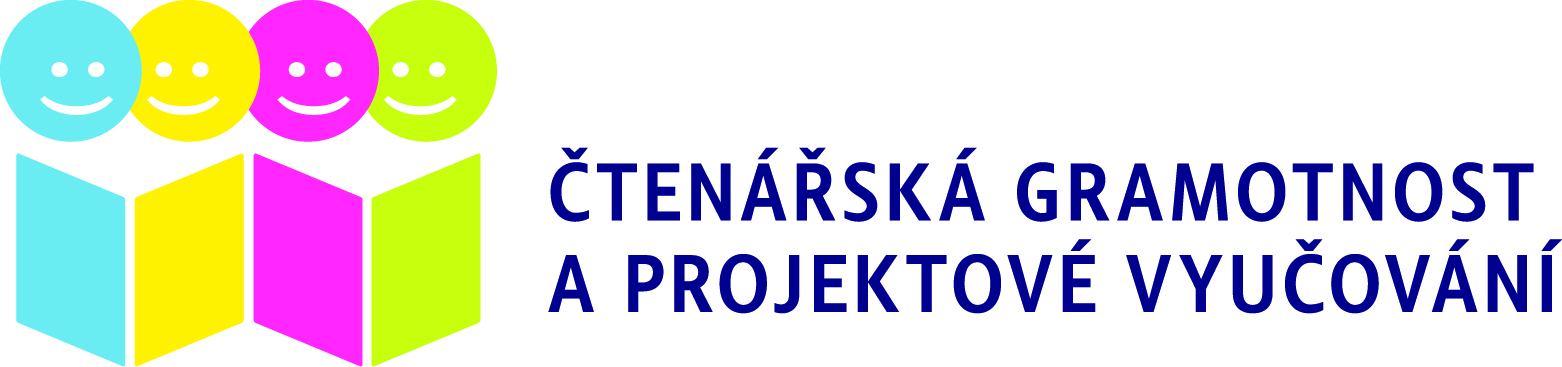 Tento projekt je spolufinancován  Evropským sociálním fondem a státním rozpočtem České republiky.
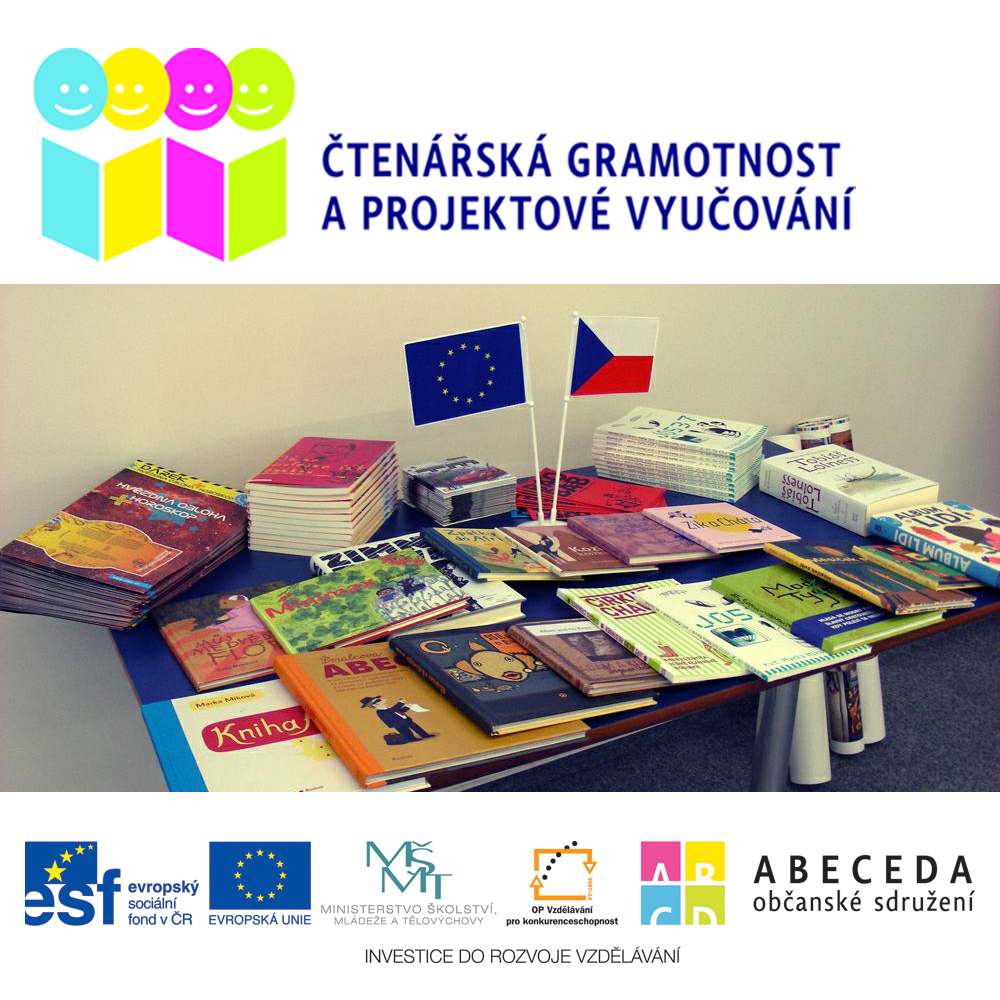 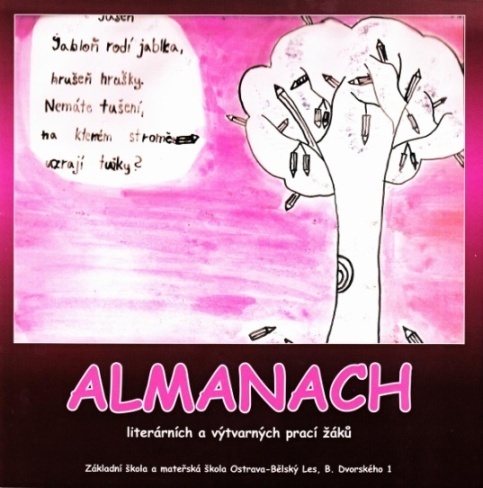 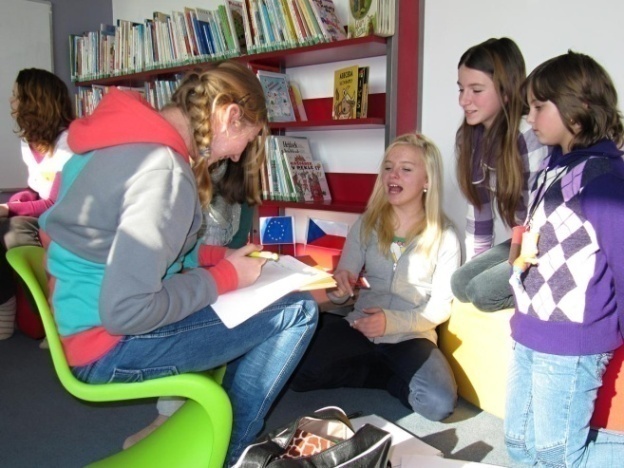 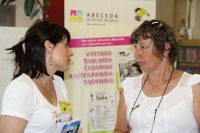 [Speaker Notes: Stručné představení projektu (název projektu, příjemce podpory, event. partner projektu) logolink]
Cílem projektu je podpořit rozvoj čtenářské gramotnosti na mimopražských základních  školách.
„Čtenářská gramotnost je schopnost porozumět psanému textu, zabývat se jím, přemýšlet o něm a používat ho k dosažení vlastních cílů, k rozvoji vlastních vědomostí a potenciálu a k aktivní účasti ve společnosti.“ 
(OECD PISA)
Jak poznáte čtenářsky gramotného žáka?
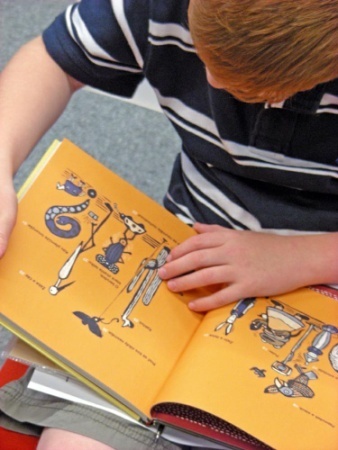 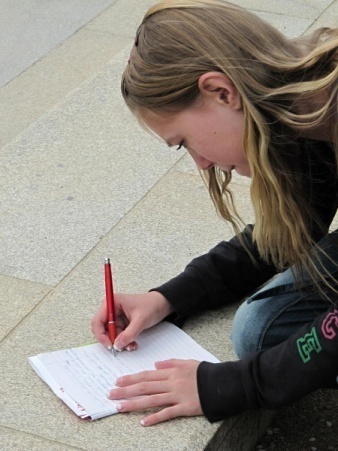 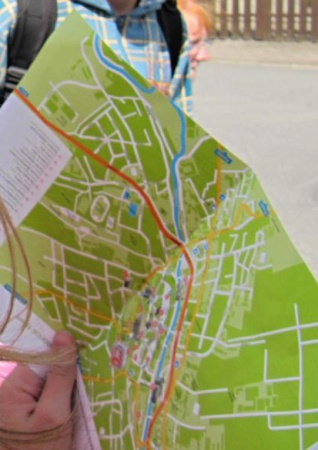 d)
a)  Umí dobře a bez závažných a častých chyb přečíst text přiměřený  jeho věku. Umí psát všechna písmena abecedy a spojovat je ve slova, věty, promluvy.
b) Klade si otázky k textu, předvídá, kam bude text dále směřovat, hledá souvislost mezi textem a  svým životem, dělá si výpisky, píše různé druhy textů podle daného záměru.
c) Umí se orientovat v souvislých i nesouvislých textech (mapa, jízdní řád, graf, tabulka...), najít v nich potřebné informace, usoudit, jaký je skrytý význam textu, shrnout nejdůležitější informace a myšlenky.
[Speaker Notes: Cíl projektu a cílová skupina]
Cílovou skupinu tvoří žáci a učitelé 1. i 2. stupně ZŠve všech krajích České republiky s výjimkou Prahy.
Celkem podpoříme minimálně:

● 260 učitelů mimopražských ZŠ                            ● 1003 žáků mimopražských ZŠ
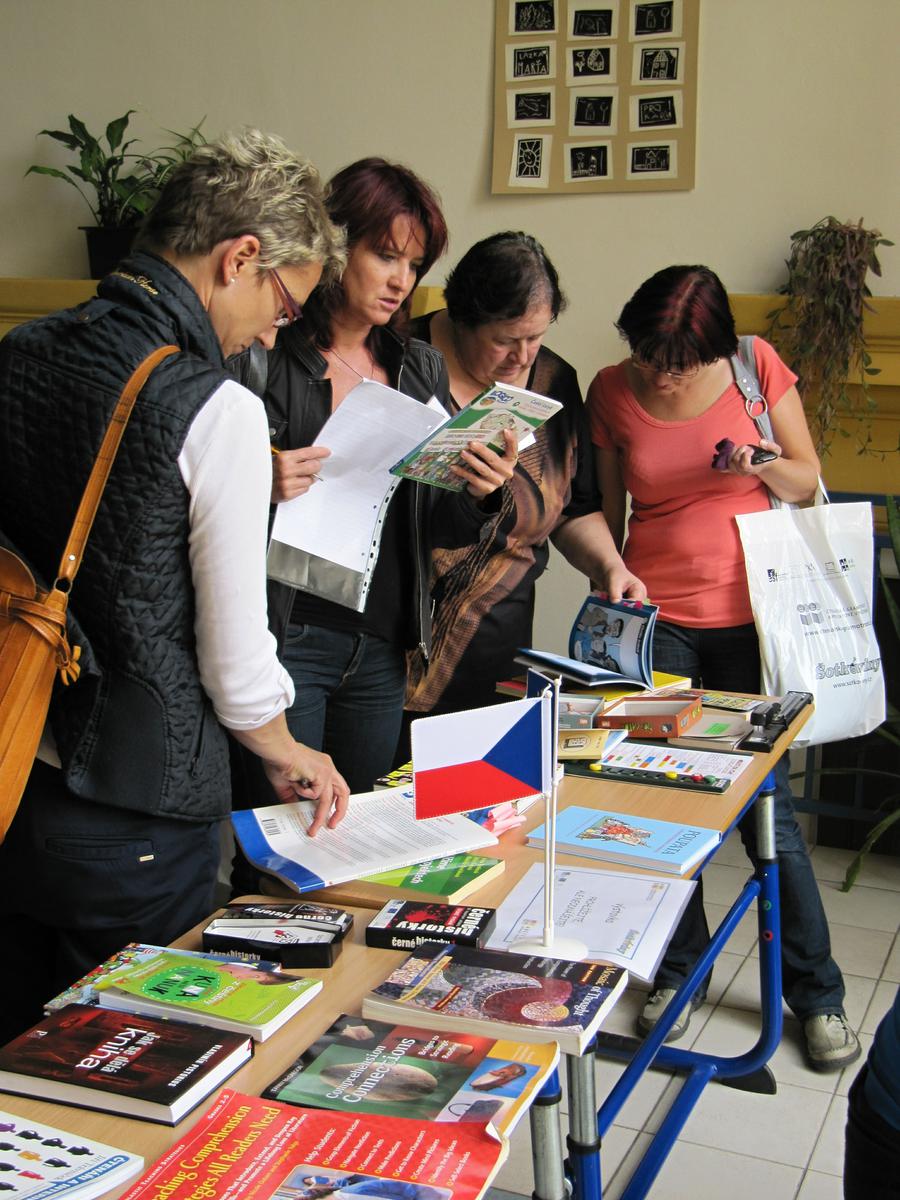 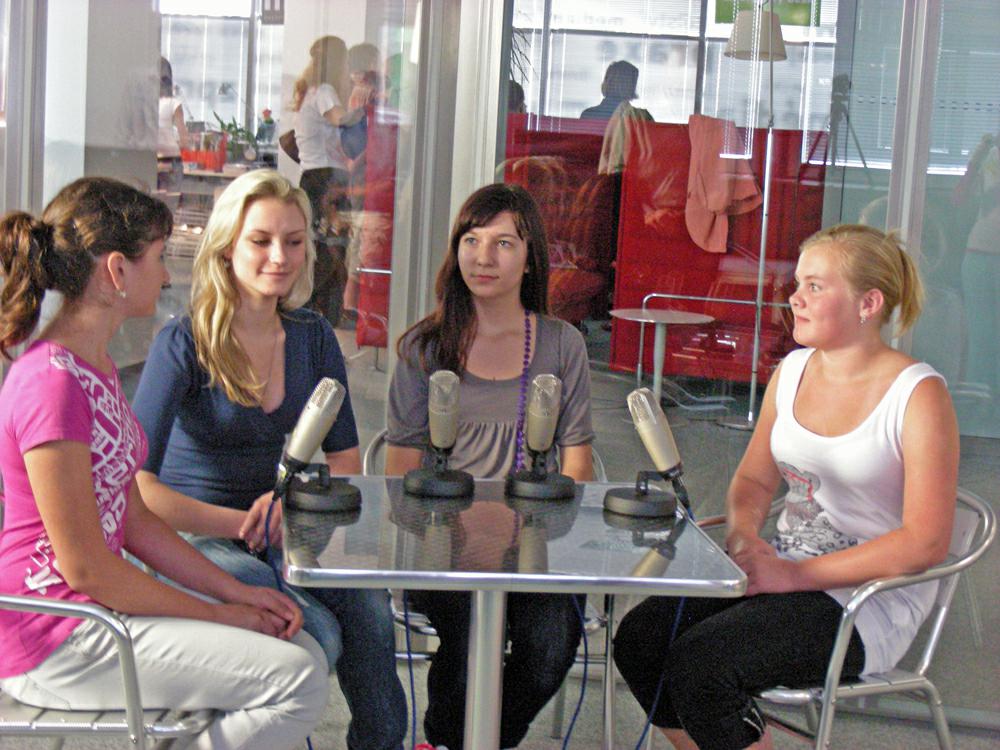 TVŮRČÍ PSANÍ
MEDIÁLNÍ VÝCHOVA
ČTENÁŘSKÁ GRAMOTNOST 
A PROJEKTOVÉ VÝUČOVÁNÍ
ČTENÁŘSTVÍ
Zaměřili jsme se na podporu čtenářské gramotnosti ve třech klíčových aktivitách:
CD-ROM  pro učitele
Sekce na webu pro učitele
Sekce na webu pro žáky
Sekce na webu pro učitele
CD-ROM pro žáky
Sekce na webu pro žáky
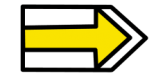 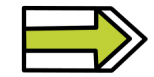 Soutěž školních časopisů
Soutěž literárních sborníků
CD-ROM pro učitele
CD-ROM pro žáky
Výstava
Výstava
Sekce na webu pro učitele
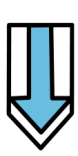 Workshopy
Workshopy
CD-ROM  pro učitele
Sekce na webu pro žáky
CD-ROM pro žáky
Konference
[Speaker Notes: Stručný popis Klíčových aktivit včetně výstupů]
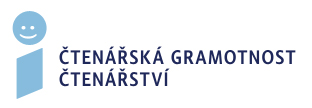 Psané slovo nás provází na každém kroku. Ti z nás, kdo dovedou správně nakládat s různými typy textů, mají zpravidla vyšší životní úroveň, lepší příležitosti při hledání zaměstnání, jsou profesně úspěšnější a spokojenější.
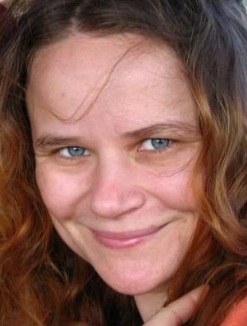 Mgr. Ladislava Whitcroft
[Speaker Notes: Stručný popis Klíčových aktivit včetně výstupů]
Sekce „Čtenářská gramotnost“ na webu pro učitele www.ctenarska-gramotnost.cz
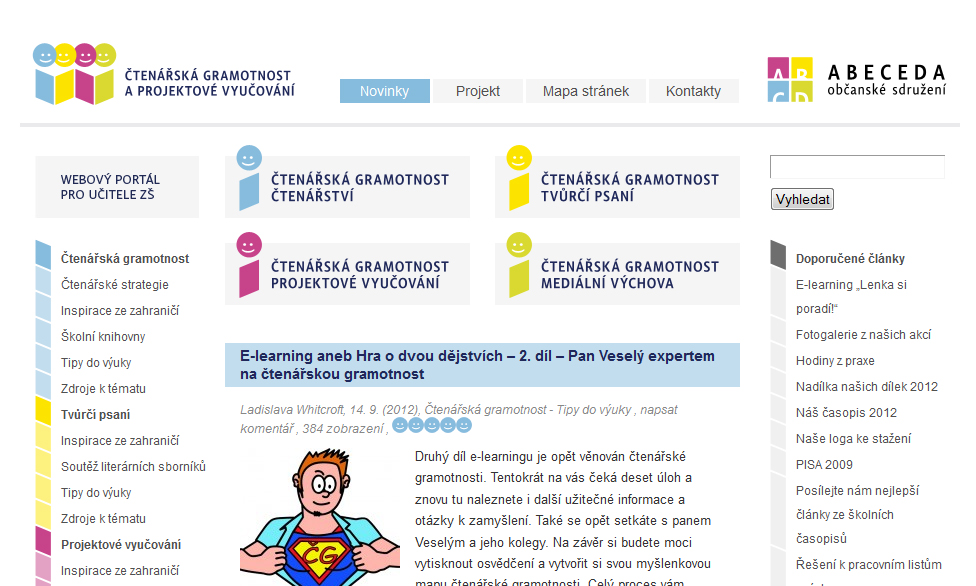 [Speaker Notes: Prezentace dosažených výsledků – důraz na kvalitativní ukazatele]
Přeložili jsme australské vývojové kontinuum a ukázky 
z finského kurikula pro základní vzdělávání.
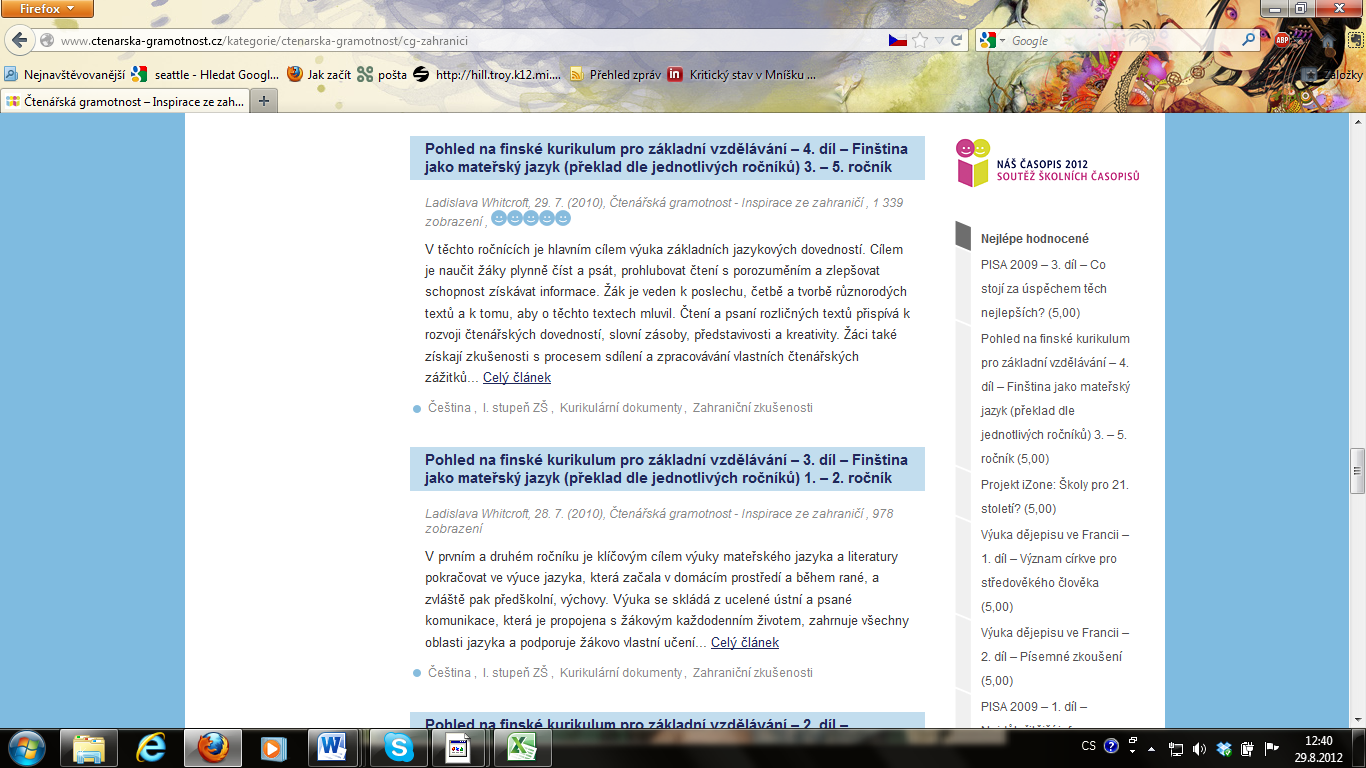 http://www.ctenarska-gramotnost.cz/kategorie/ctenarska-gramotnost/cg-zdroje-k-tematu
[Speaker Notes: Prezentace dosažených výsledků – důraz na kvalitativní ukazatele]
Na webu www.ctenarska-gramotnost.cz 
vyšel 24dílný seriál o čtenářských strategiích.
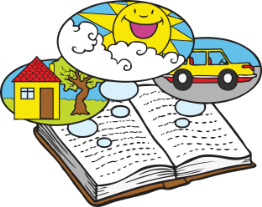 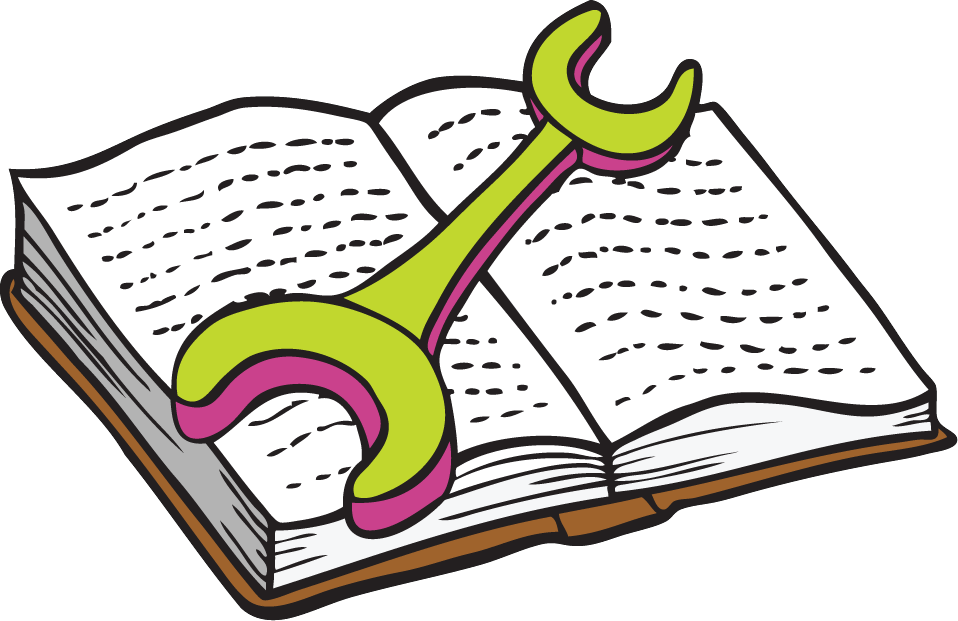 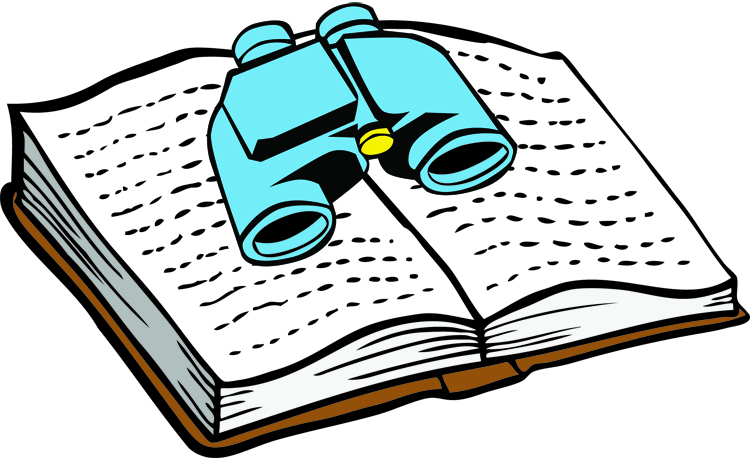 Předvídání
Sledování porozumění a zjednání nápravy
Vytváření představ
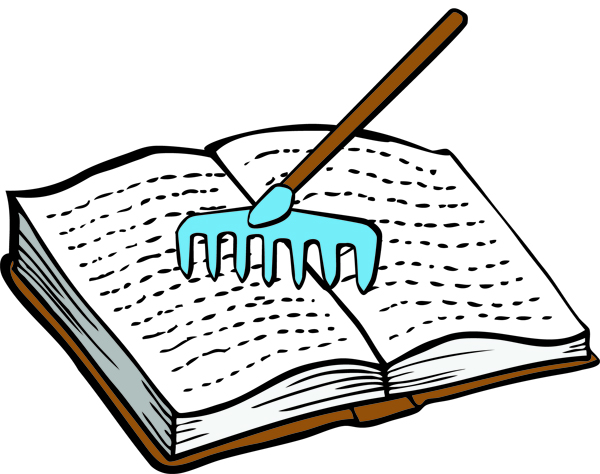 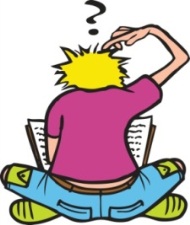 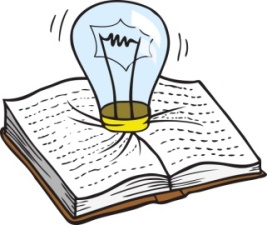 Kladení otázek
Shrnování
Určování důležitých informací a myšlenek
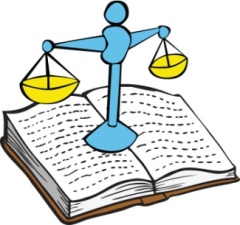 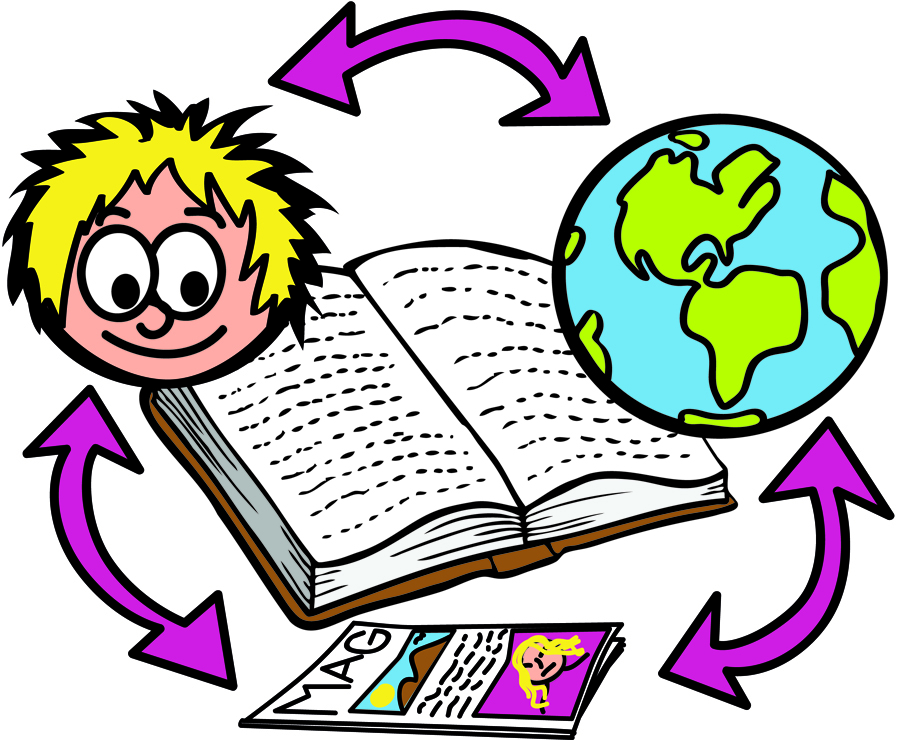 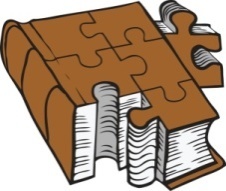 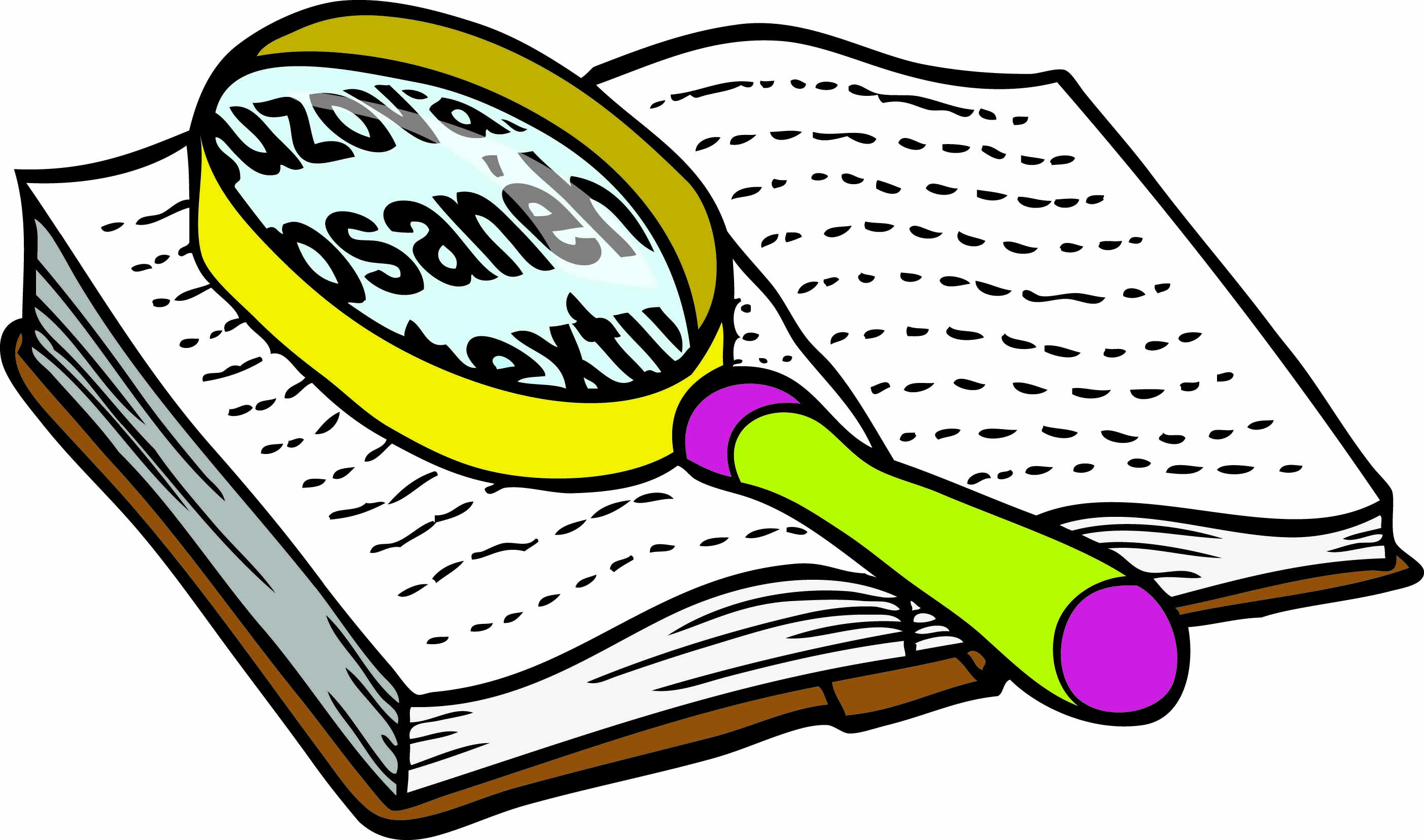 Hodnocení
Syntéza
Hledání souvislostí
Usuzování
[Speaker Notes: Prezentace dosažených výsledků – důraz na kvalitativní ukazatele]
Čtenářské strategie jsme hravou formou představili na propagační a zároveň vzdělávací záložce do knížky.
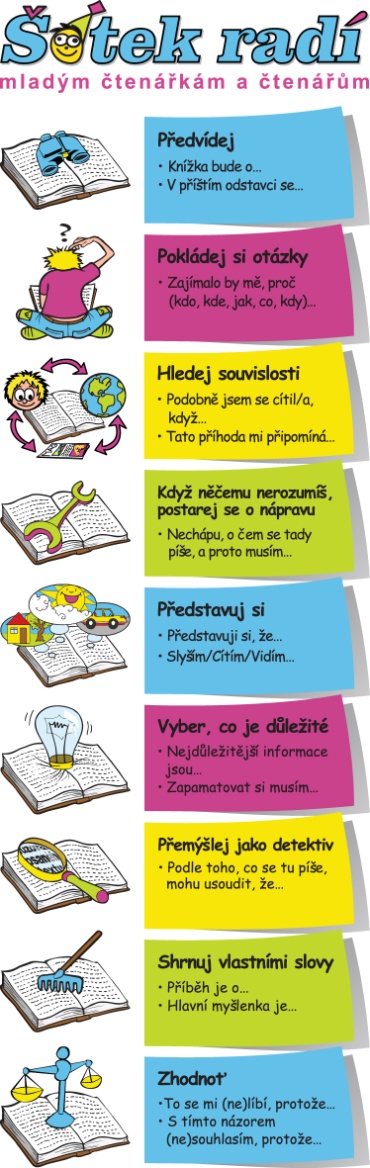 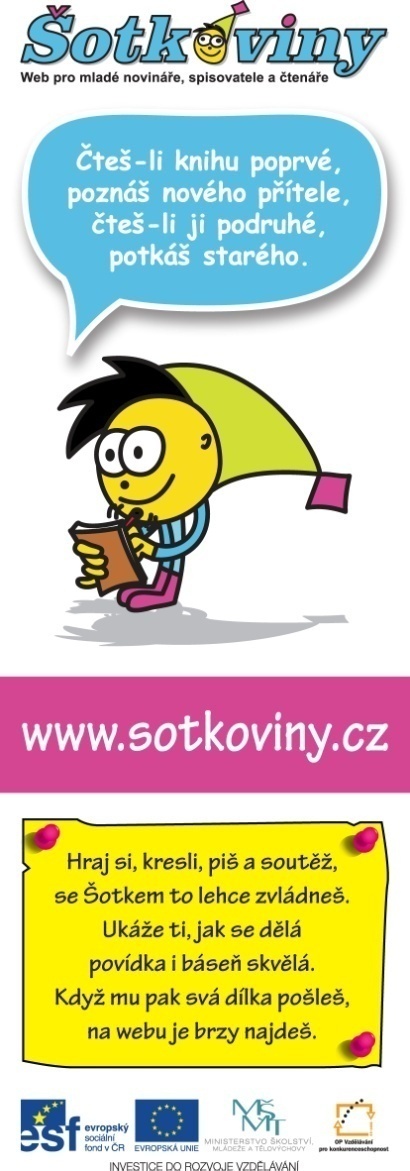 Kromě záložky jsme vydali také výpravnou propagační brožuru o celém projektu.
Snažíme se, aby naše propagační materiály byly zároveň vzdělávací a aby byly interaktivní.
Čerpali jsme z dosud nepřeložené zahraniční literatury.
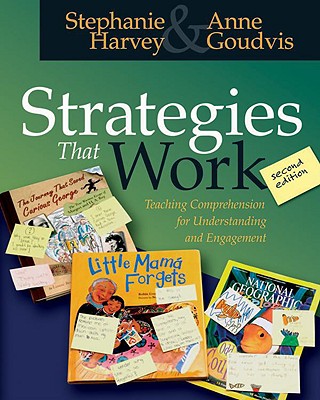 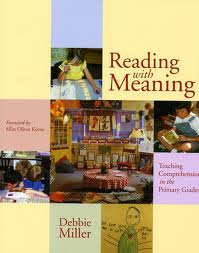 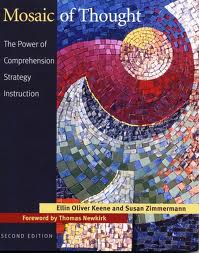 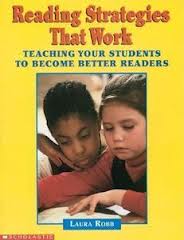 Zveřejnili jsme kvalitní přípravy na vyučování.
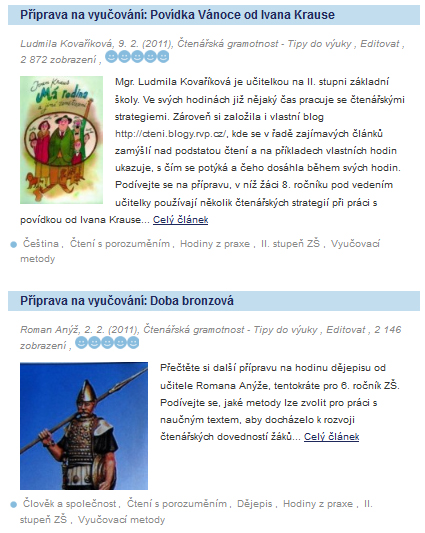 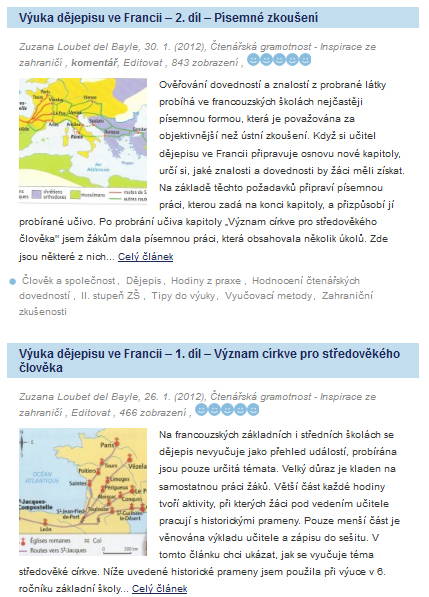 http://www.ctenarska-gramotnost.cz/tag/hodiny-z-praxe
Zkušenosti se zavedením nových forem a metod výuky(ukázky práce žáků)
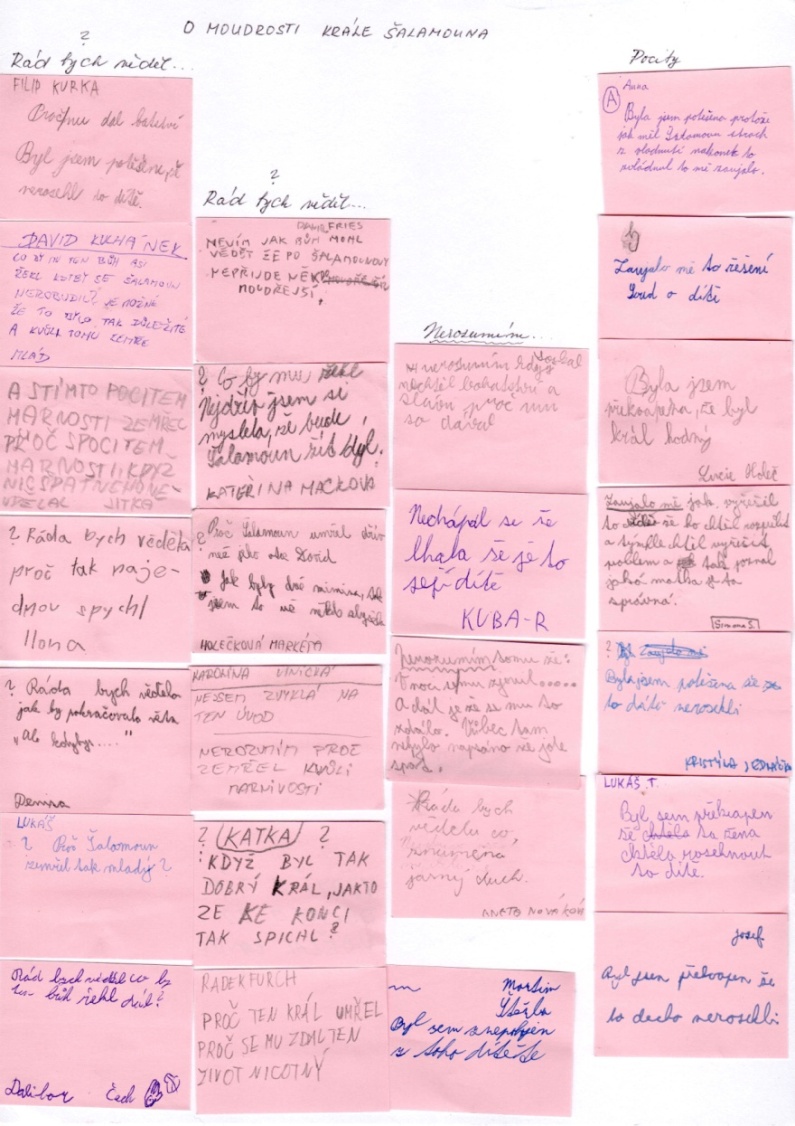 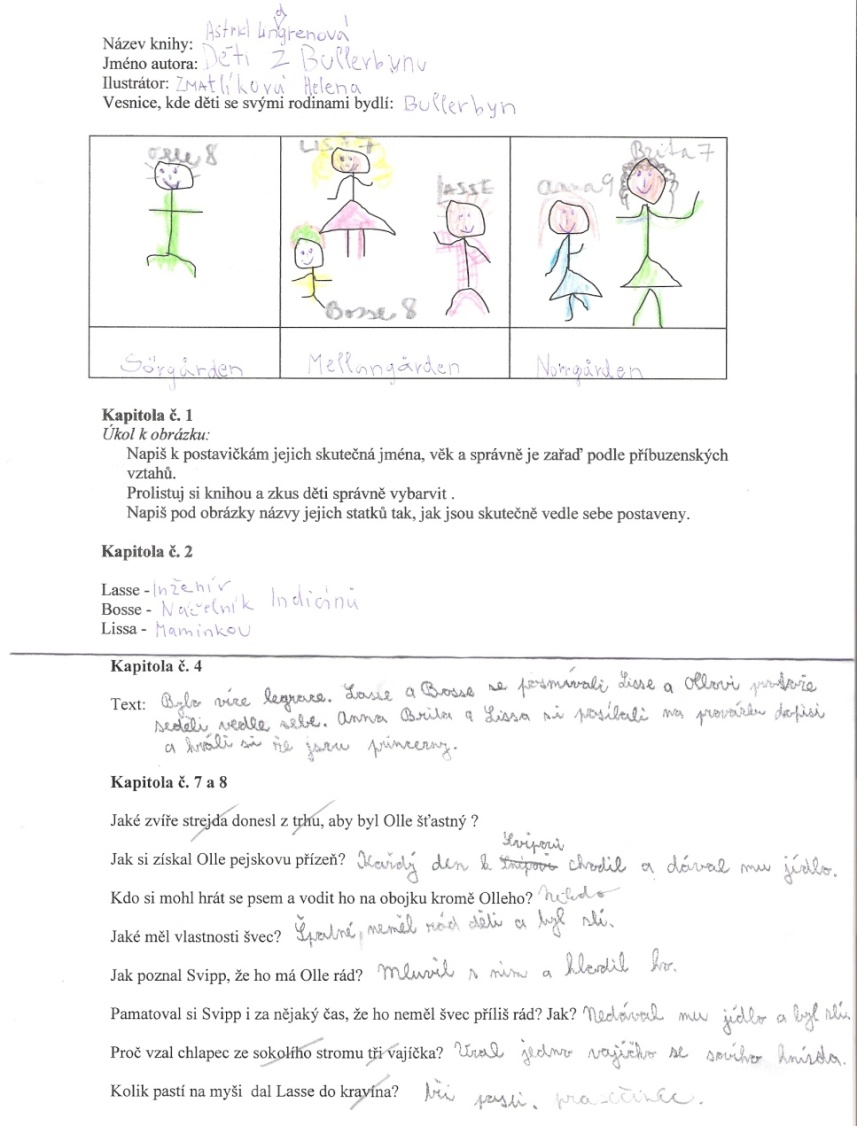 Post-ity žáků vytvořené během četby s využitím strategií sledování porozumění a kladení otázek  (L. Kovaříková)
Ukázka vyplněného pracovního listu z  projektu práce s jednou knihou (L. Reichlová)
[Speaker Notes: Zkušenosti se zavedením nových forem a metod práce]
E-learning pro učitele ke čtenářské gramotnosti: 
1. díl – Pan Veselý a PISA
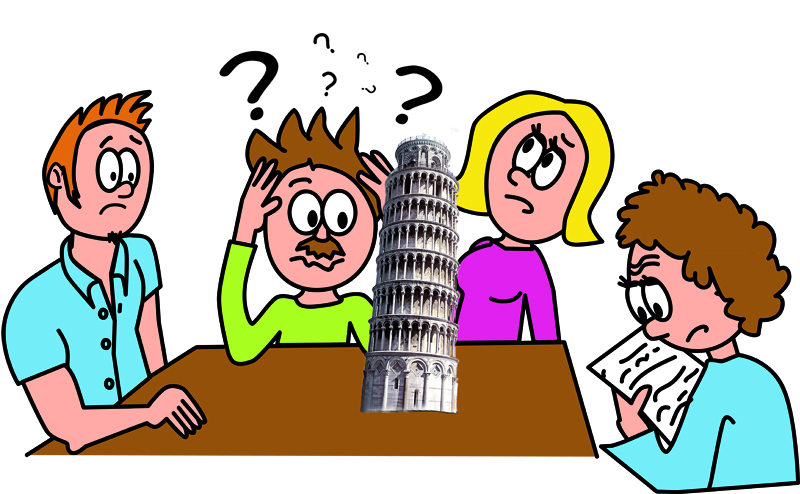 http://www.ctenarska-gramotnost.cz/ctenarska-gramotnost/cg-tipy/e-learning-cg-1
Pan Veselý nemusel dlouho přemýšlet nad tím, který okruh dovedností činil českým žákům největší potíže. Vzhledem ke svým dlouholetým zkušenostem správně odhadl, že to bylo: 
A. Získávání informací
B. Zpracování informací
C. Zhodnocení textu
Fakta: 
V získávání informací jsou čeští žáci na světovém průměru, ve zpracování informací dokonce dosáhli nadprůměrných výsledků. Velice špatné výsledky českých žáků se však týkají úkolů zaměřených na zhodnocení textu.
[Speaker Notes: Prezentace dosažených výsledků – důraz na kvalitativní ukazatele]
E-learning ke čtenářské gramotnosti pro žáky
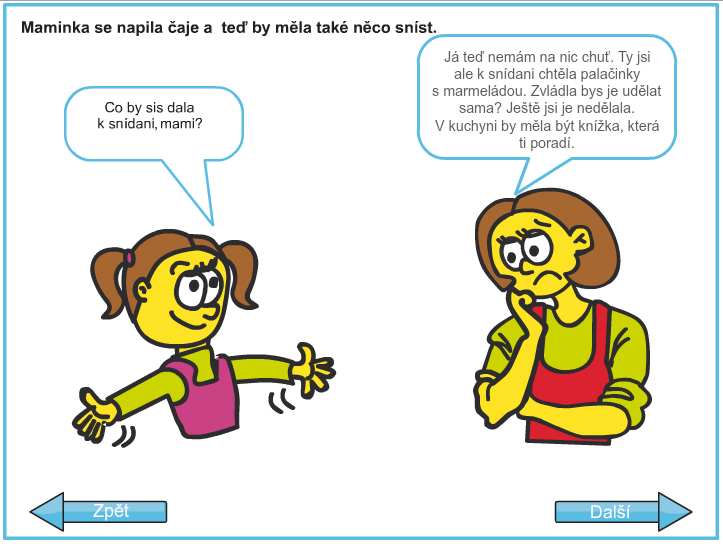 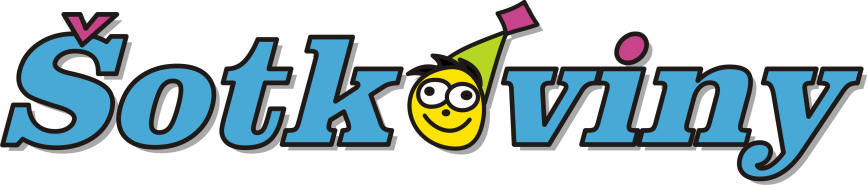 Lenka si poradí!
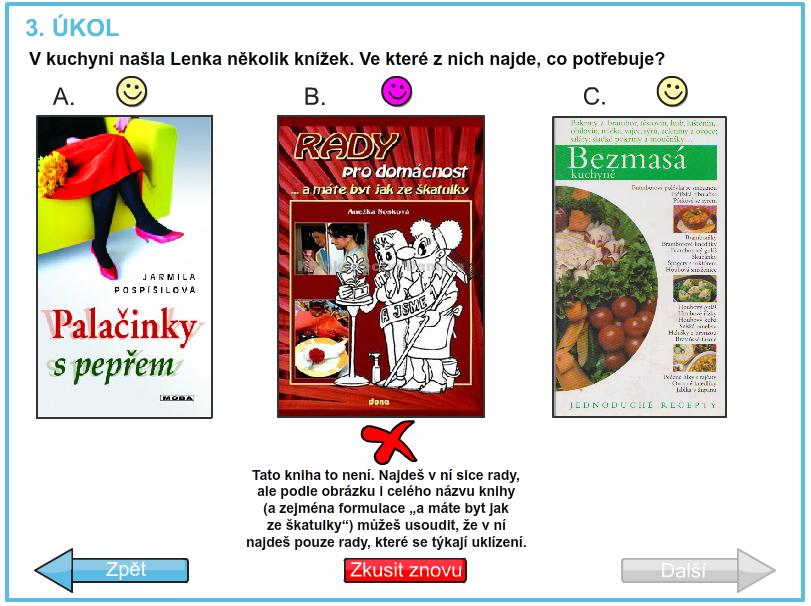 Žáci si v tomto on-line kurzu vyzkouší práci  s různými druhy textů, které jsou součástí našeho každodenního života. Učitelé zase získají tipy, jak s těmito texty pracovat ve výuce. 
                     www.sotkoviny.cz
[Speaker Notes: Prezentace dosažených výsledků – důraz na kvalitativní ukazatele]
Čtenářství na www.sotkoviny.cz: Šotkovy příhody

Tipy pro tvorbu zábavného čtenářského deníku:
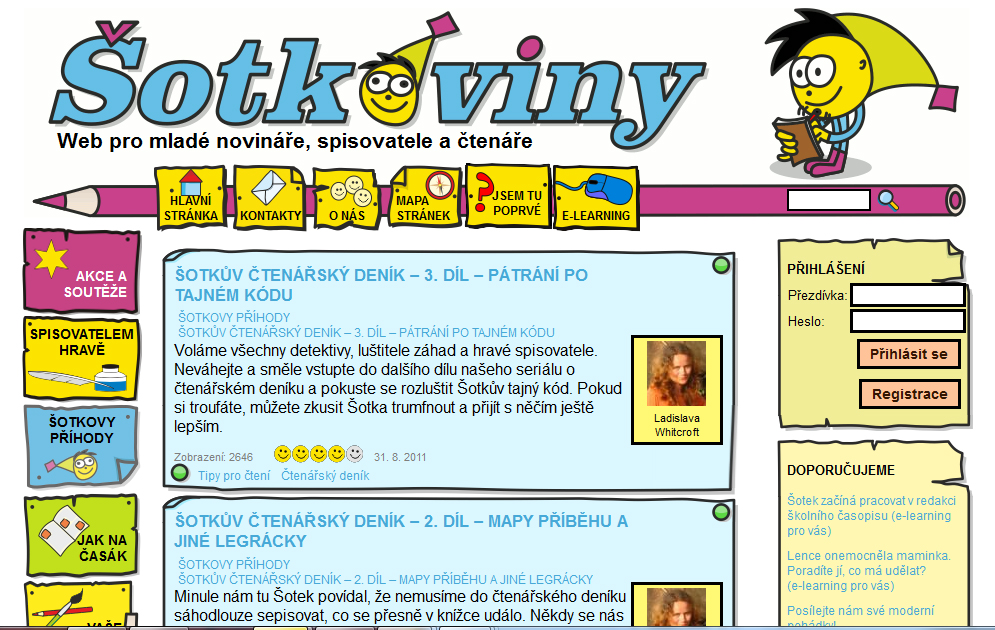 [Speaker Notes: Prezentace dosažených výsledků – důraz na kvalitativní ukazatele]
CD pro učitele s metodikami ke čtenářské gramotnosti
Ukázka: 
Tipy pro práci s návody:
Ukázka: 
Tipy pro práci s elektronickými texty:
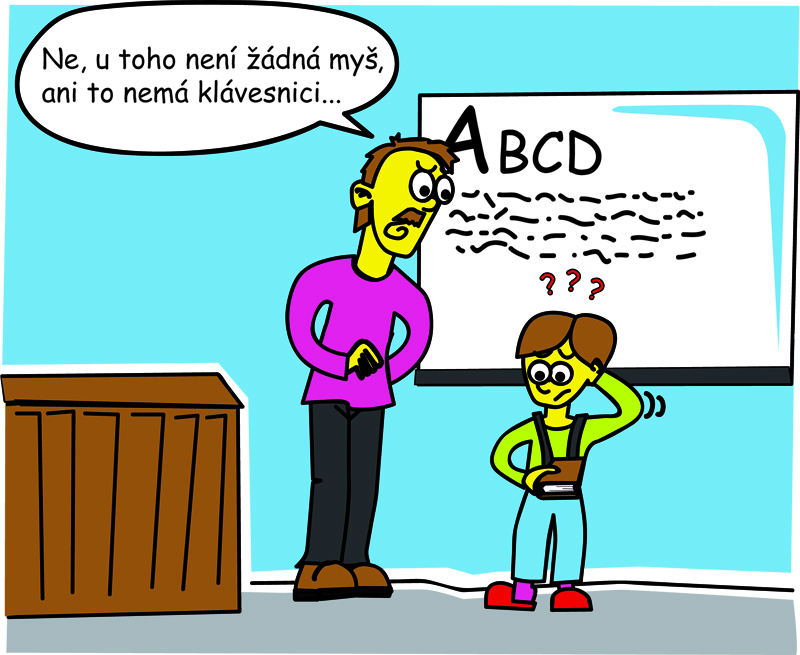 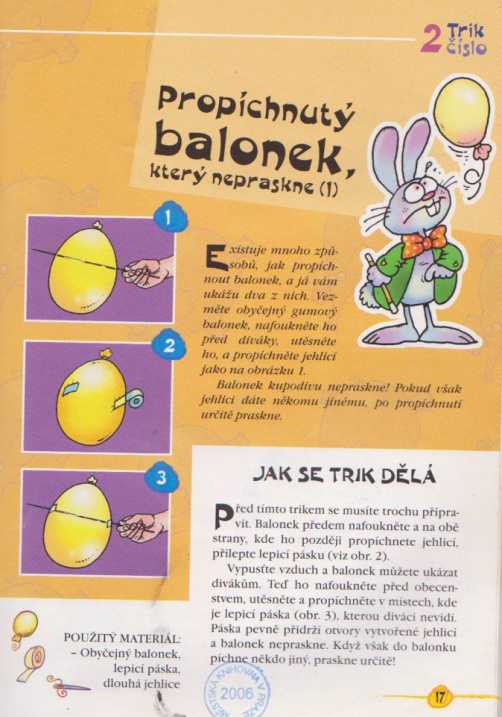 D. Prolušic, Malý kouzelník
Žáci prohlíží obrázky a předvídají, jak se trik bude dělat.
 Učitel žákům rozdá do dvojic lepicí papírky.  Žáci vyhledají v textu části, které odpovídají jednotlivým obrázkům…
Jaké otázky vás při pohledu na vtip napadají?
Co by mohl říkat chlapec a co by ještě  mohl říkat učitel?
[Speaker Notes: Prezentace dosažených výsledků – důraz na kvalitativní ukazatele]
CD učebnice čtenářské gramotnosti pro žáky je založená na interaktivních cvičeních.
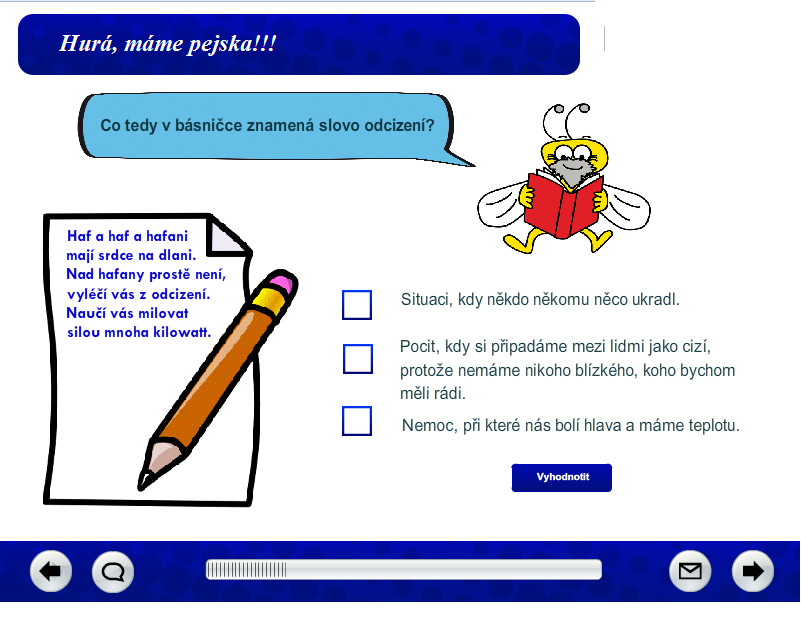 [Speaker Notes: Prezentace dosažených výsledků – důraz na kvalitativní ukazatele]
Konference o čtenářské gramotnosti
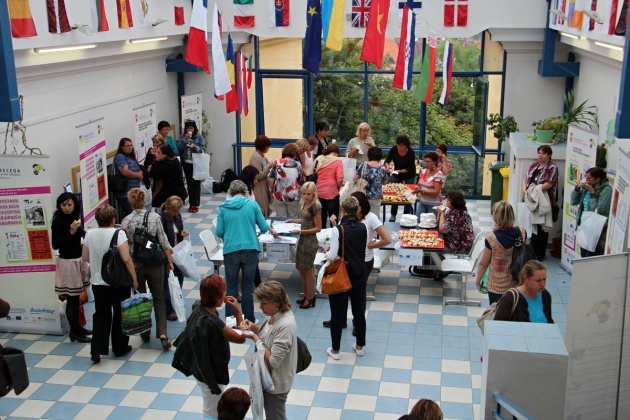 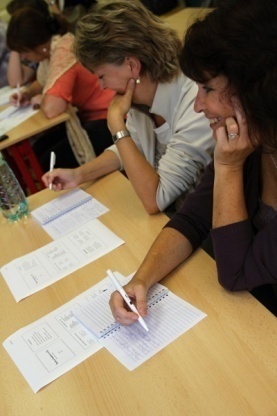 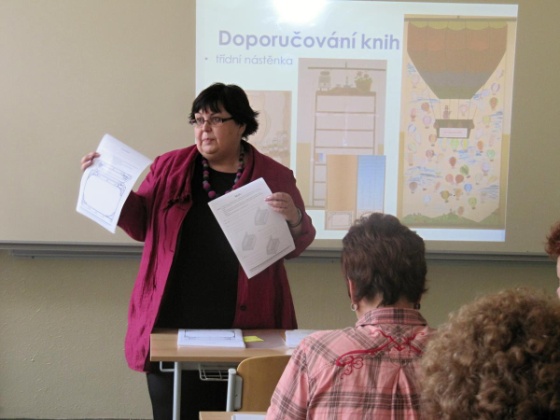 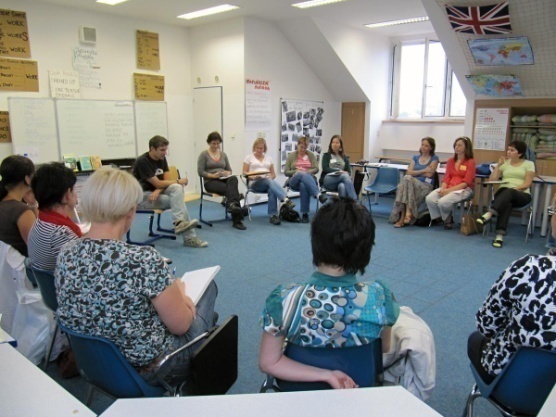 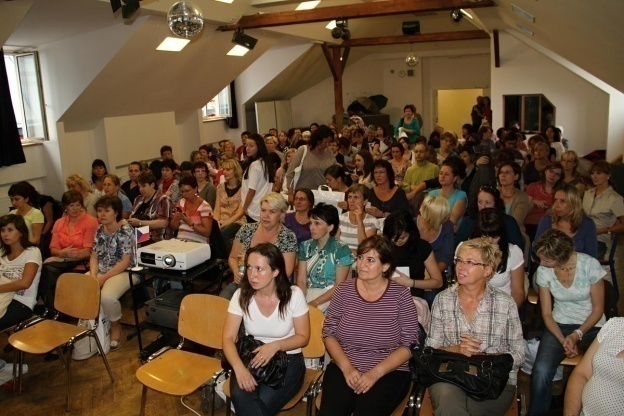 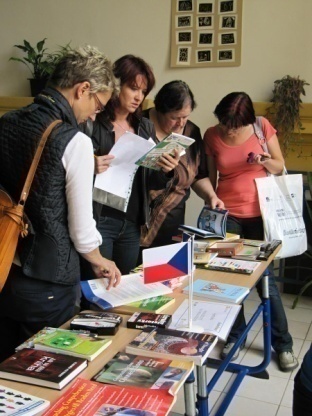 V pátek 31. srpna 2012 se v prostorách FZŠ Táborská v Praze uskutečnila Konference o čtenářské gramotnosti. Celkem 117 učitelek (a jeden učitel) z mimopražských ZŠ se zúčastnilo inspirativních workshopů, které vedli zkušení pedagogové z praxe.
[Speaker Notes: Prezentace dosažených výsledků – důraz na kvalitativní ukazatele]
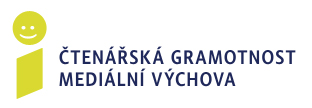 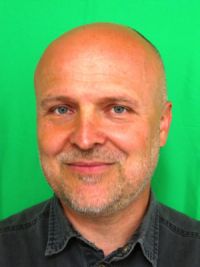 Školní časopis nás přenese od virtuální reality médií ke skutečnému prožívání.
Mgr. Dalibor Dudek
[Speaker Notes: Stručný popis Klíčových aktivit včetně výstupů]
Uspořádali jsme tři ročníky soutěže školních časopisů 
NÁŠ ČASOPIS 2010, 2011 a 2012.
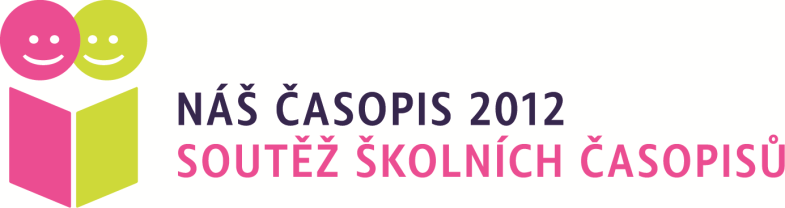 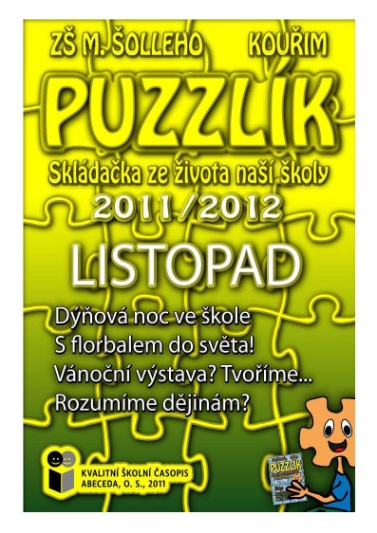 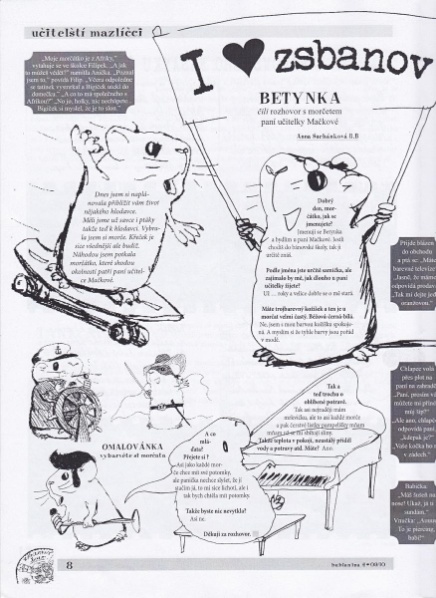 Cílem  této soutěže je pomoci redaktorům školních časopisů v jejich práci. Proto jsme nevybírali ze zaslaných časopisů pouze tři nejlepší, ale umožnili jsme vyhrát každému! Aby redakce zvítězila, musela na sobě zapracovat a její časopis musel projít certifikací.
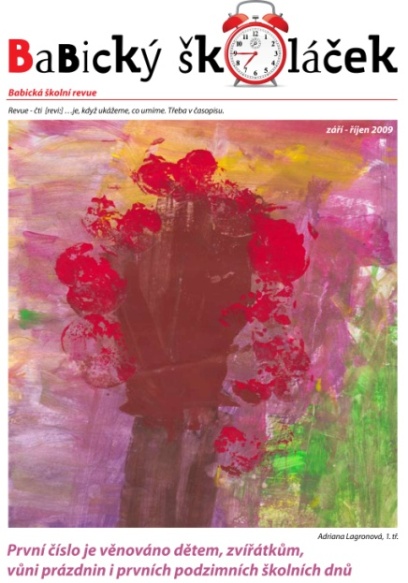 Hodnotil se pokrok, kterého redakce dosáhla během  jednoho školního roku od prvního čísla časopisu do čísla posledního.
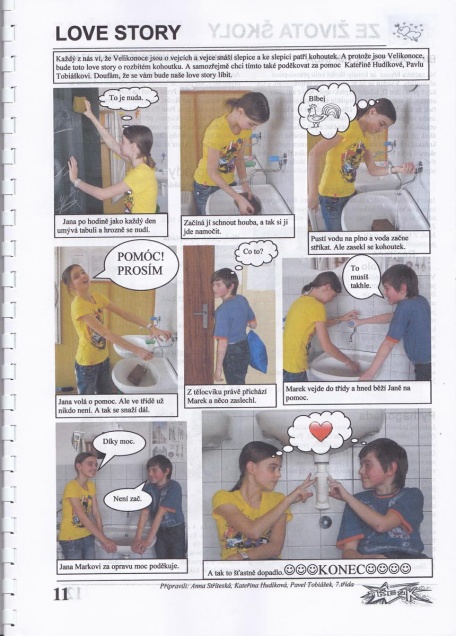 Vítězné redakce pak získaly prestižní certifikát „Kvalitní školní časopis”. Tento certifikát má grafickou podobu a žáci jím mohou zdobit obálky svých časopisů.
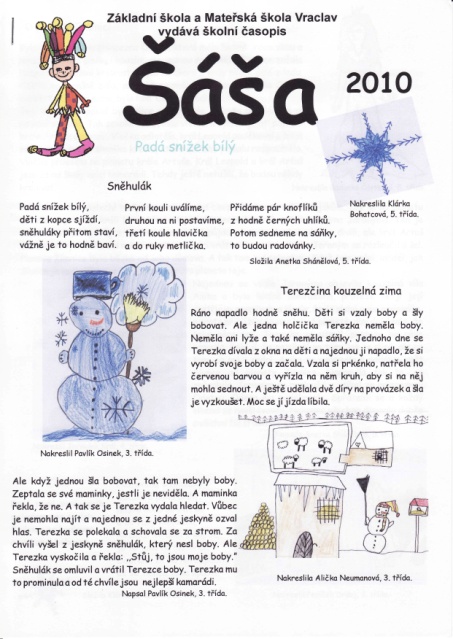 Každá redakce obdržela tipy, jak svůj časopis vylepšit!
[Speaker Notes: Prezentace dosažených výsledků – důraz na kvalitativní ukazatele]
Pro vítěze soutěže Náš časopis 2010 jsme připravili 
víkendový workshop.
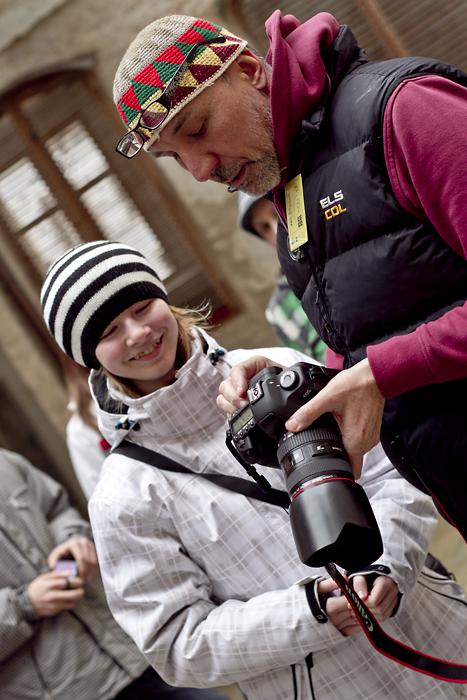 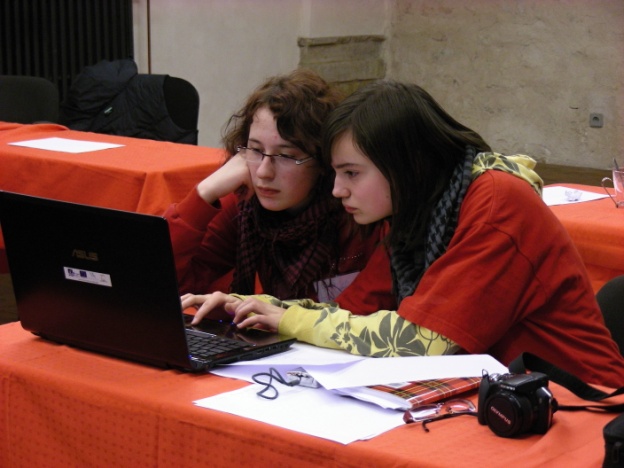 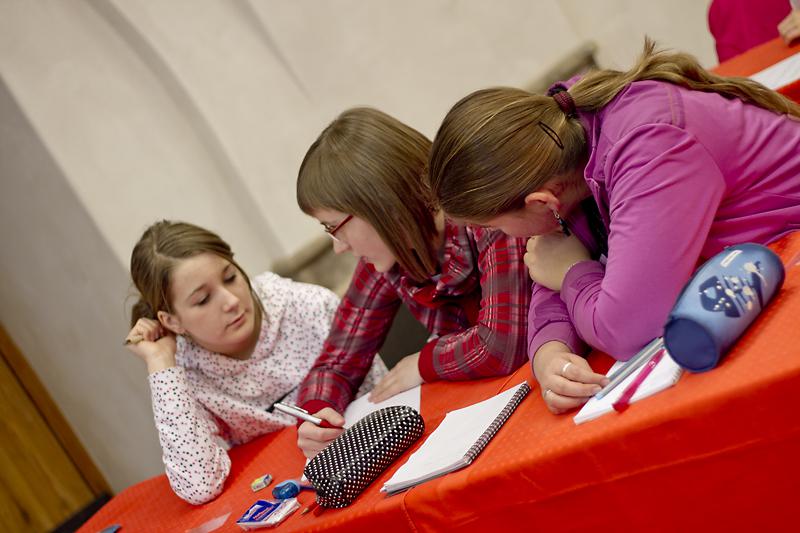 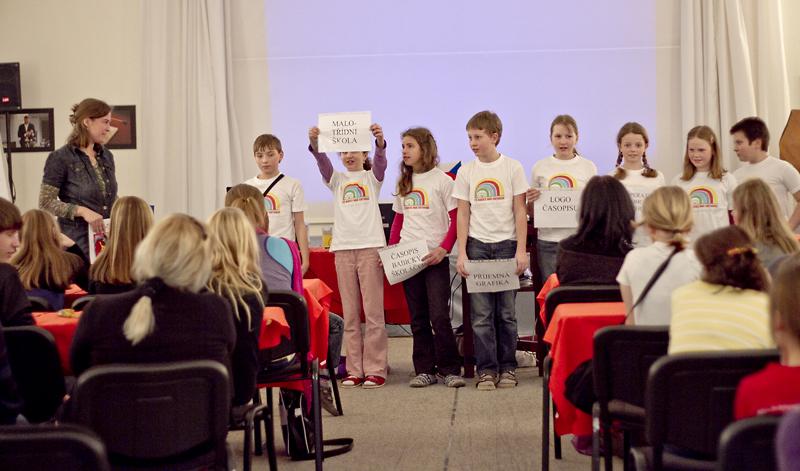 CO: Workshop pro redakce školních časopisů
KDE: Evropské školicí centrum v Litomyšli
KDY: 2. až 4. března 2011
KDO:  Redakce  oceněných školních časopisů
JAK: Tvůrčí dílny – Novinářské žánry, Práce s fotografií, Grafická dílna, Jak se dělá reklama
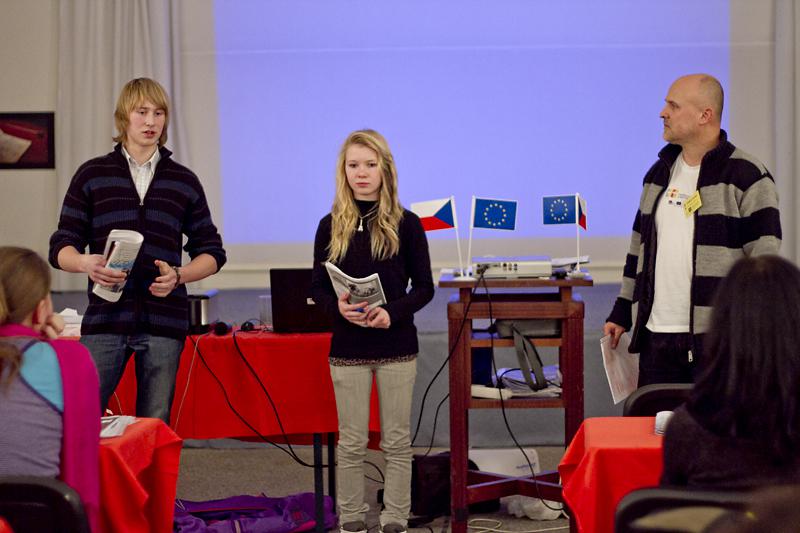 [Speaker Notes: Prezentace dosažených výsledků – důraz na kvalitativní ukazatele]
Zkušenosti se zavedením nových forem a metod výuky:
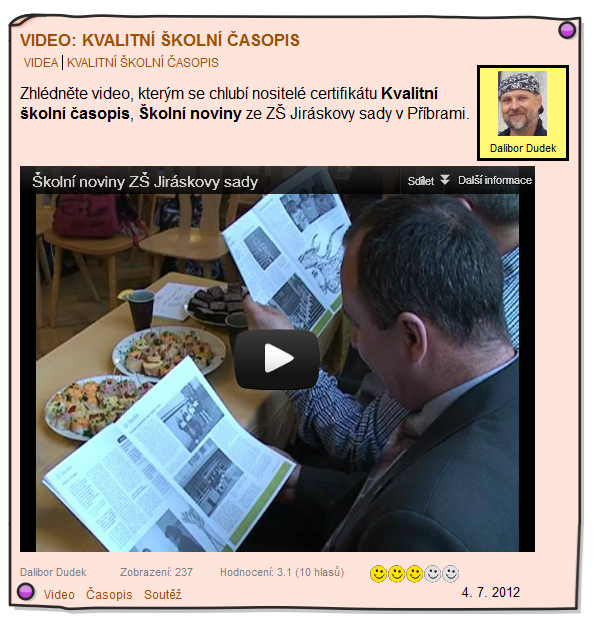 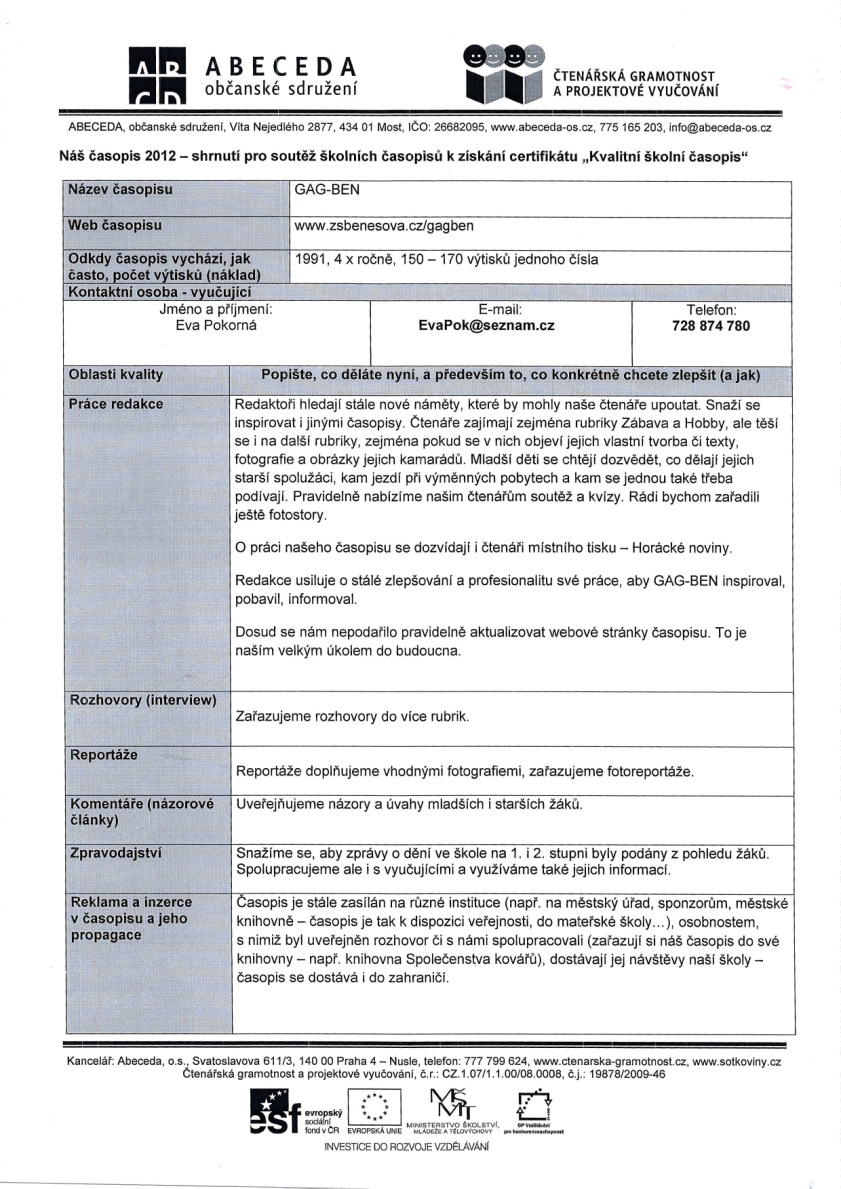 http://sotkoviny.cz/videa/kvalitni-skolni-casopis0
Shrnutí pro soutěž školních časopisů – časopis GAG-BEN
[Speaker Notes: zkušenosti se zavedením nových forem a metod práce, výsledky ověřování účinnosti práce s cílovou skupinou (možné doplnit fotografiemi, krátkým videem apod.)]
Z časopisů a literárních sborníků zaslaných do soutěží 
Náš časopis a Nadílka našich dílek vznikla 
putovní Výstava školních časopisů a literárních sborníků.
Na výstavních panelech bylo možné zhlédnout ukázky z oceněných školních časopisů a sborníků.
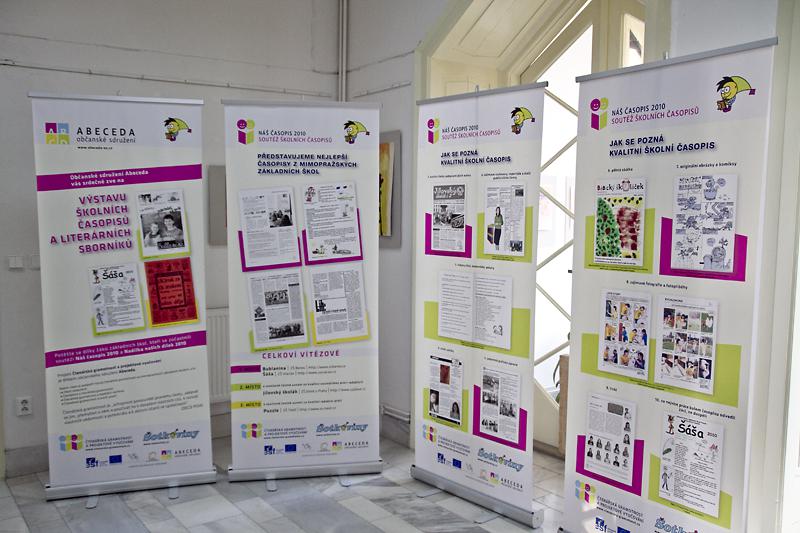 Na workshopech žáci porovnávali svůj školní časopis s profesionálním časopisem pro žáky.
Workshopy začínaly besedou s  novinářem z regionálního tisku.
Návštěvníci výstavy se dozvěděli, jak by měl vypadat kvalitní školní časopis a kvalitní školní literární sborník.
Jeden z osmi výstavních panelů seznamoval žáky se čtenářskými strategiemi.
Součástí doprovodného programu k výstavě byly workshopy na téma Čtenářská gramotnost a mediální výchova.
[Speaker Notes: Prezentace dosažených výsledků – důraz na kvalitativní ukazatele]
Sekce „Mediální výchova“ na webu pro učitele www.ctenarska-gramotnost.cz
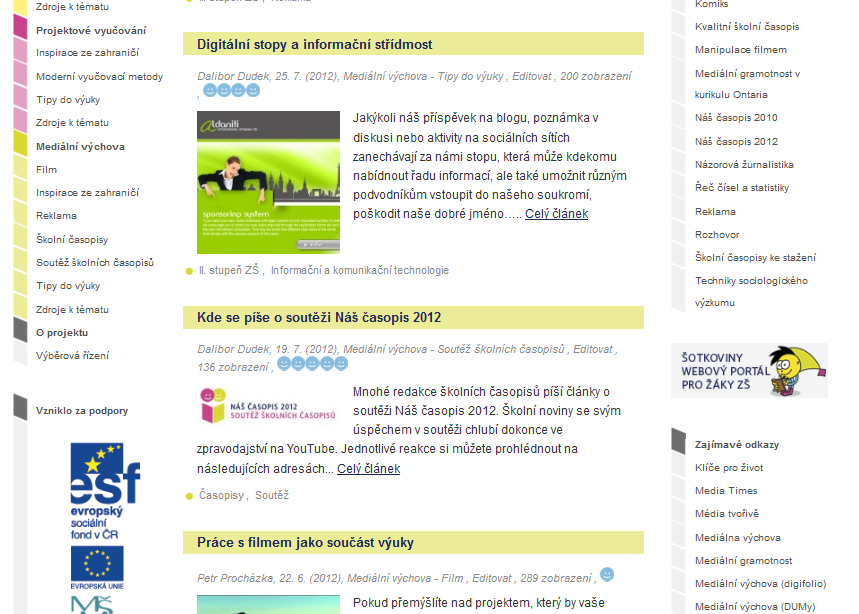 [Speaker Notes: Prezentace dosažených výsledků – důraz na kvalitativní ukazatele]
E-learning k mediální výchově – pro učitele
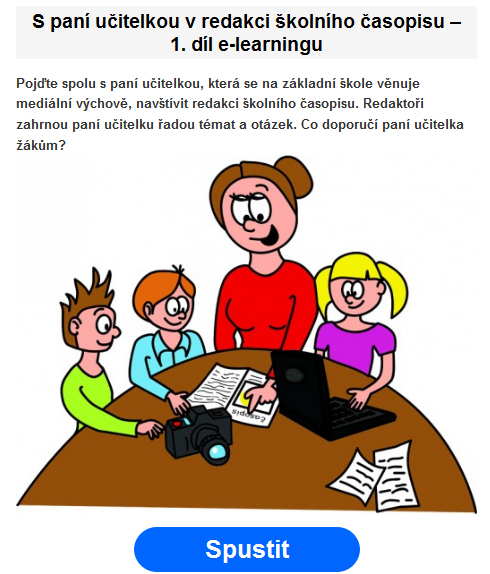 http://www.ctenarska-gramotnost.cz/medialni-vychova/mv-tipy/v-redakci-casopisu-1
[Speaker Notes: Prezentace dosažených výsledků – důraz na kvalitativní ukazatele]
E-learning k mediální výchově – pro žáky
Šotek v redakci školního časopisu
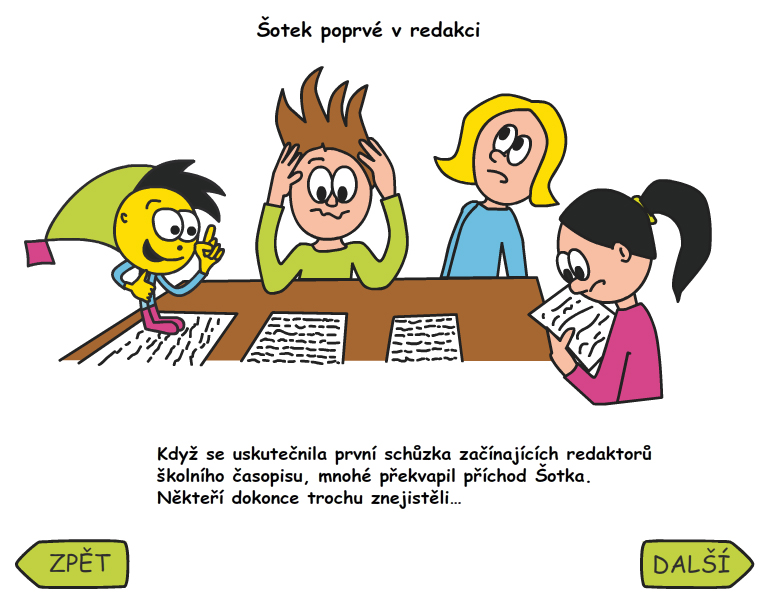 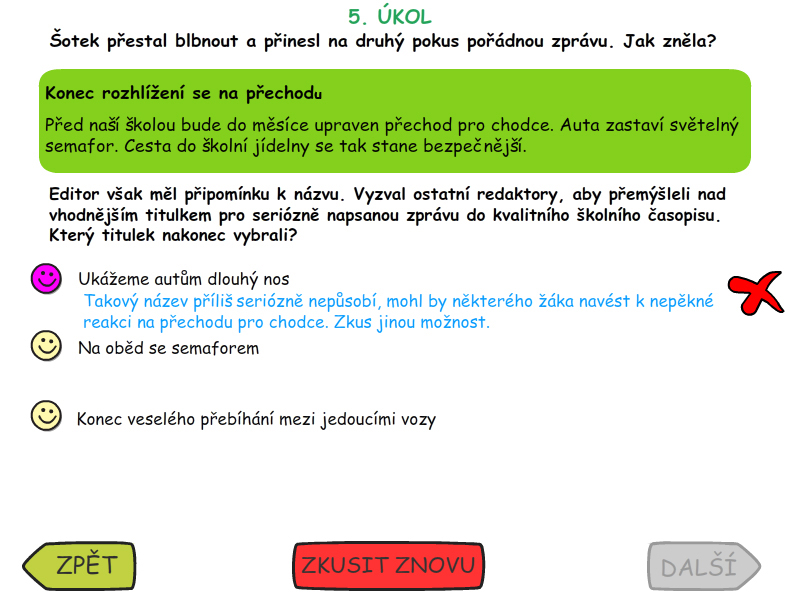 www.sotkoviny.cz
[Speaker Notes: Prezentace dosažených výsledků – důraz na kvalitativní ukazatele]
Mediální výchova na webu www.sotkoviny.cz: Jak na časák

Tipy pro psaní publicistických útvarů
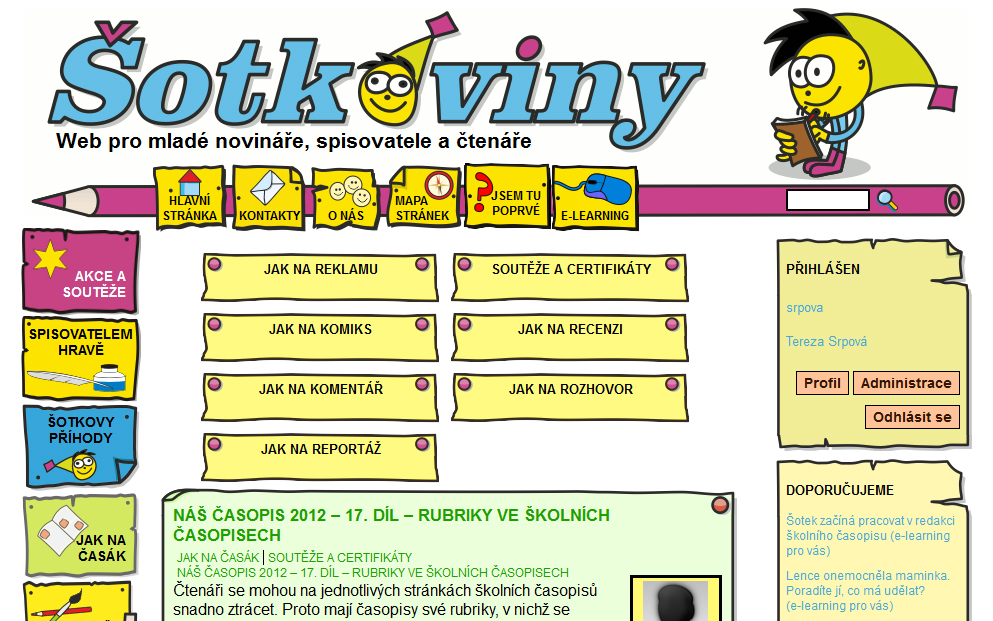 [Speaker Notes: Prezentace dosažených výsledků – důraz na kvalitativní ukazatele]
CD pro učitele s metodikami k mediální výchově
Ukázka pracovních listů:
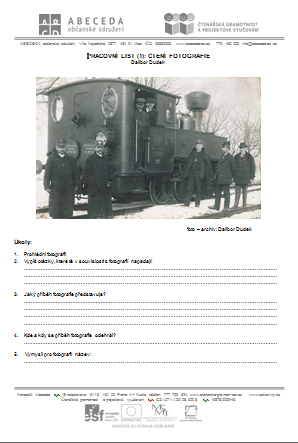 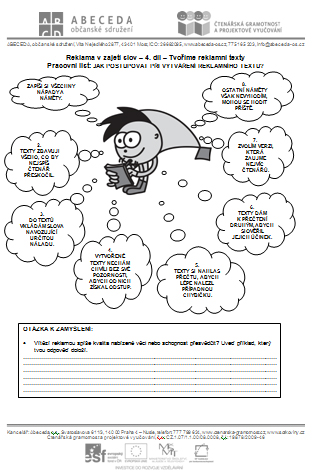 [Speaker Notes: Prezentace dosažených výsledků – důraz na kvalitativní ukazatele]
CD učebnice pro žáky: interaktivní cvičení
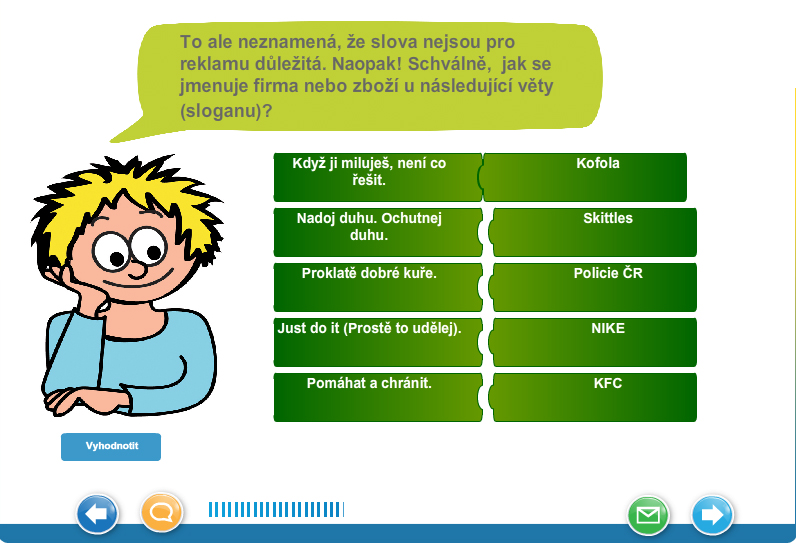 [Speaker Notes: Prezentace dosažených výsledků – důraz na kvalitativní ukazatele]
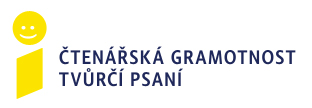 Od touhy psát je jen krůček k otázce „jak na to“. A to už jsme u hlubšího přemýšlení o textech a pozornějšího čtení, což jsou dva konkrétní cíle výuky čtenářské gramotnosti z mnoha.
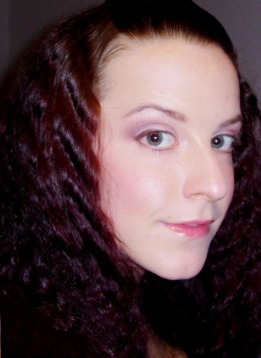 PhDr. Tereza Linhartová
[Speaker Notes: Stručný popis Klíčových aktivit včetně výstupů]
Realizovali jsme tři ročníky soutěže školních literárních sborníků 
NADÍLKA NAŠICH DÍLEK 2010, 2011 a 2012.
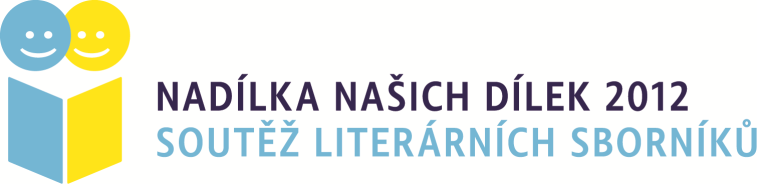 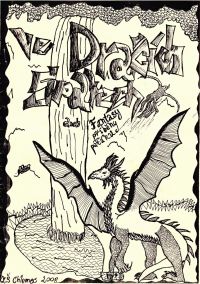 Své sborníky mohly do soutěže zasílat všechny mimopražské ZŠ.  Odborná porota vybrala vítěze v jednotlivých kategoriích a určila absolutní pořadí nejlepších sborníků. Originálním sborníkům porotci udělili čestná uznání.
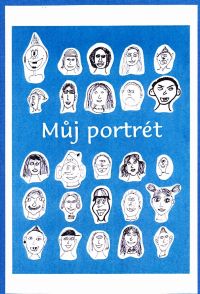 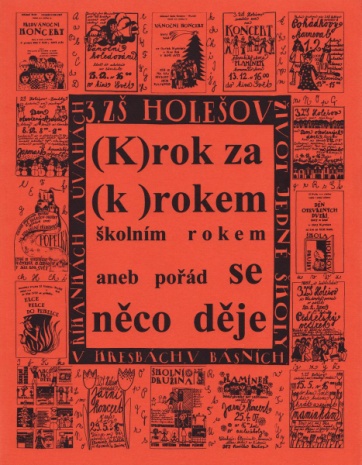 Při hodnocení se porotci zaměřili na tato kritéria:1) Kvalita textů2) Propojení textů a ilustrací (fotografií)3) Celkový vzhled sborníku4) Celková koncepce sborníku
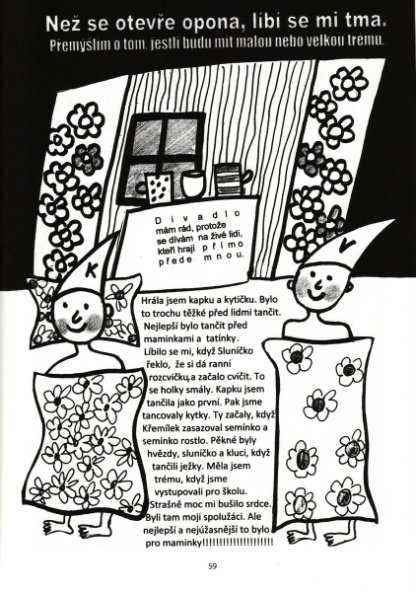 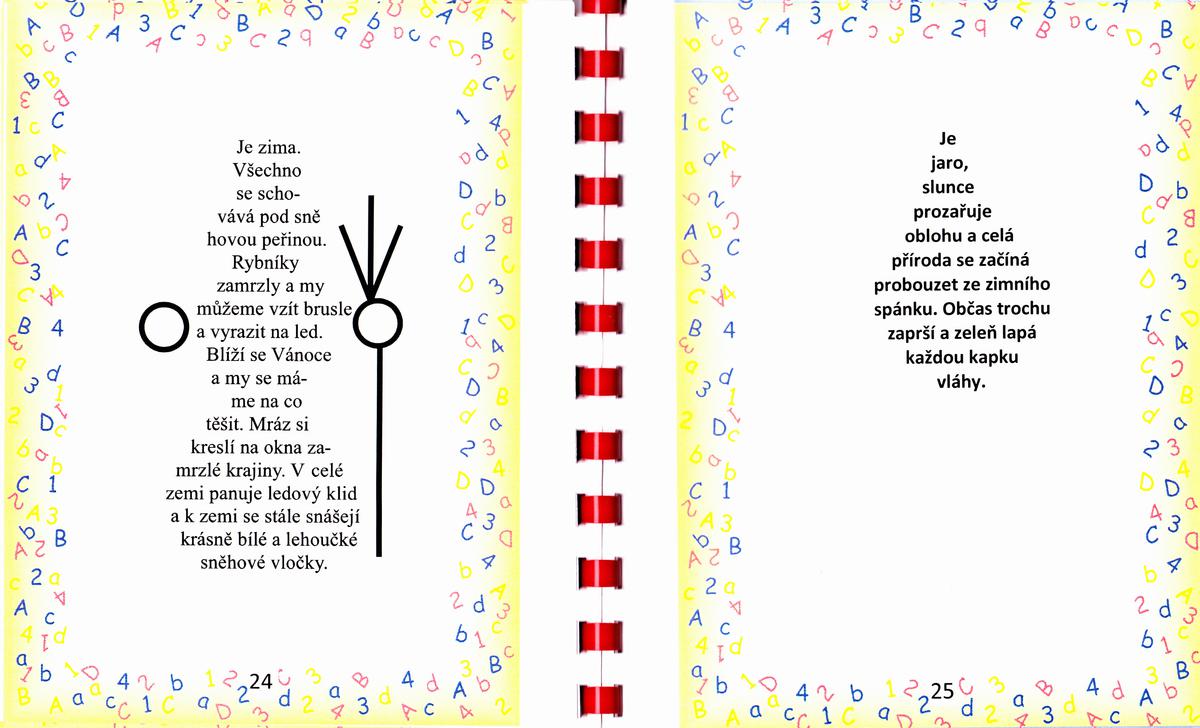 Každá redakce obdržela tipy, jak svůj sborník vylepšit!
[Speaker Notes: Prezentace dosažených výsledků – důraz na kvalitativní ukazatele]
Pro vítěze soutěže Nadílka našich dílek 2010 jsme uspořádali víkendový workshop.
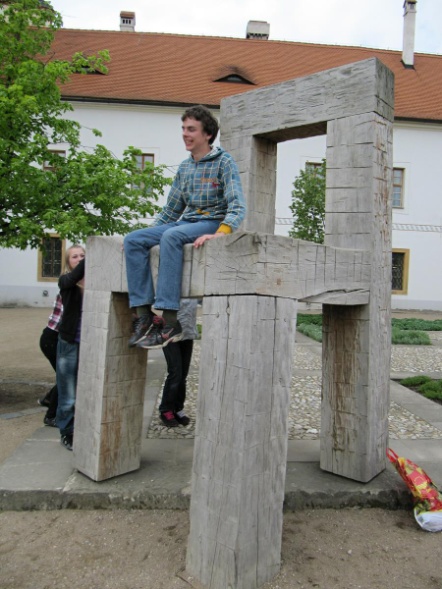 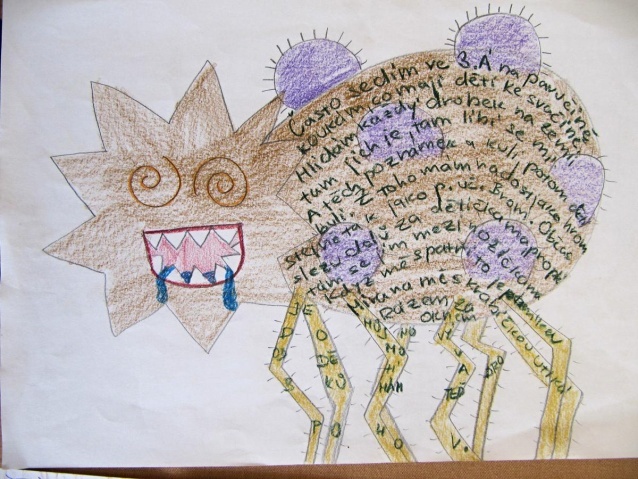 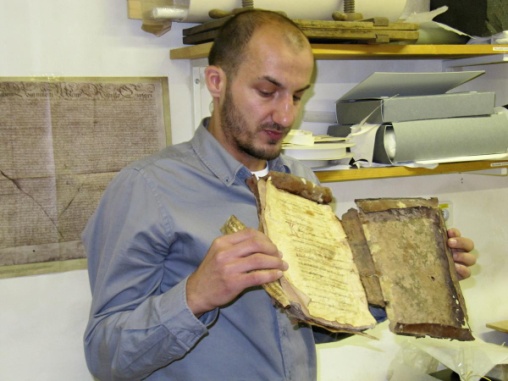 CO: Workshop pro redakce literárních sborníků
KDE: Evropské školicí centrum v Litomyšli
KDY: 4. až 6. května 2011
KDO:  Redakce oceněných literárních sborníků
JAK: Tvůrčí dílny – Jak na scénář, Literární žánry;
Exkurze – Restaurátorská dílna knih,  Portmoneum (muzeum spisovatele a výtvarníka Josefa Váchala, který tvořil vlastní bibliofilie)
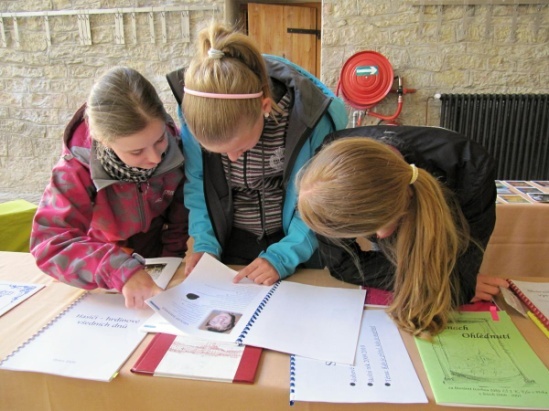 [Speaker Notes: Prezentace dosažených výsledků – důraz na kvalitativní ukazatele]
Výstava školních časopisů a literárních sborníků putovala po knihovnách ve všech krajích České republiky.
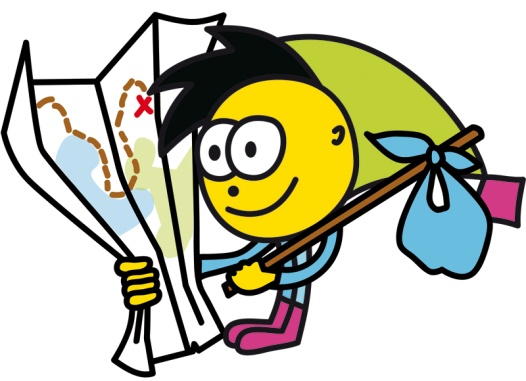 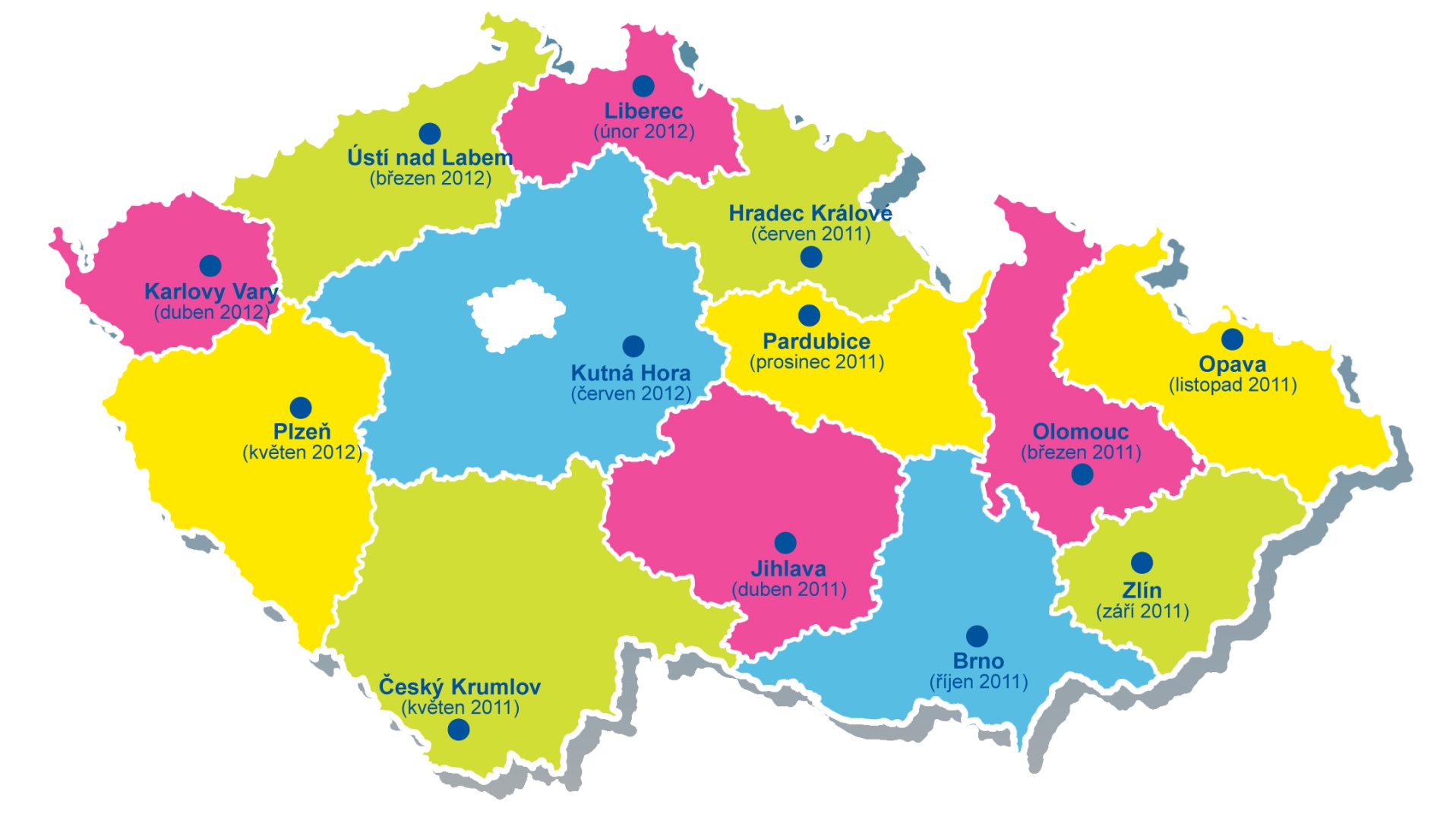 [Speaker Notes: Prezentace dosažených výsledků – důraz na kvalitativní ukazatele]
Sekce „Tvůrčí psaní“ na webu www.ctenarska-gramotnost.cz
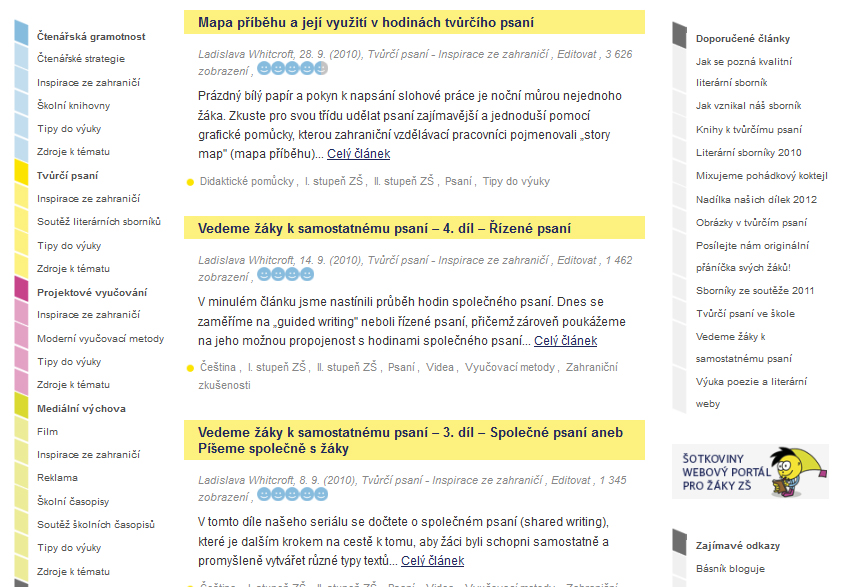 [Speaker Notes: ukázky metodik, publikací a dalších výstupů, které byly v rámci projektu zpracovány, zkušenosti s jejich využíváním]
Tvůrčí psaní na webu www.sotkoviny.cz:Spisovatelem hravě
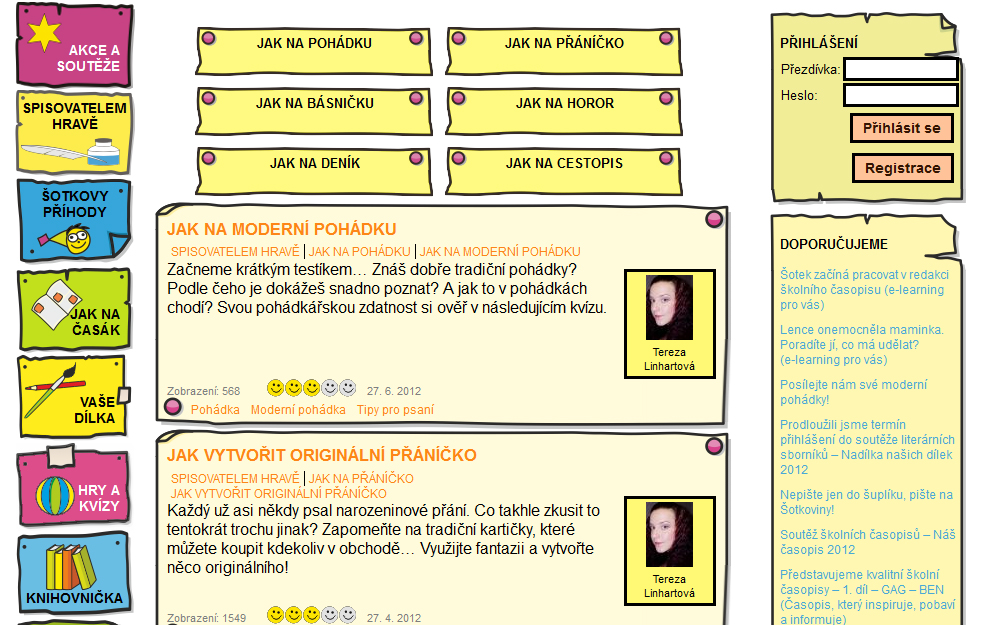 [Speaker Notes: ukázky metodik, publikací a dalších výstupů, které byly v rámci projektu zpracovány, zkušenosti s jejich využíváním]
Vyhlašujeme témata pro psaní, ke kterým nám mohou žáci zasílat své příspěvky.
Ukázka plakátků k vyhlášeným tématům:
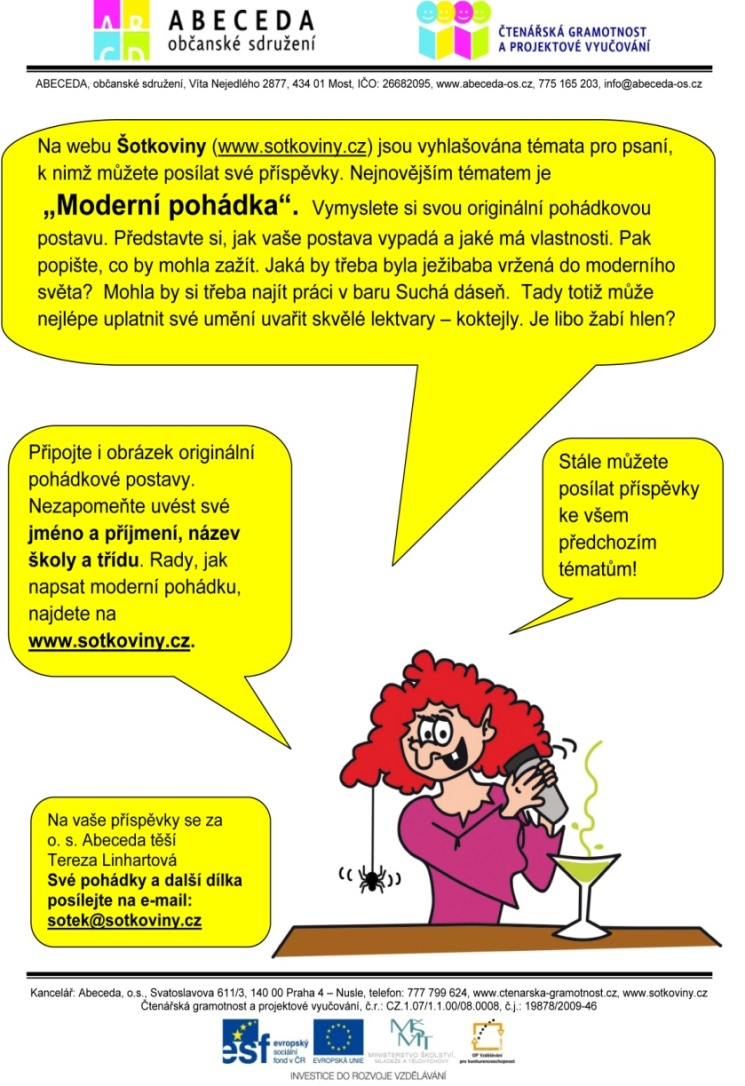 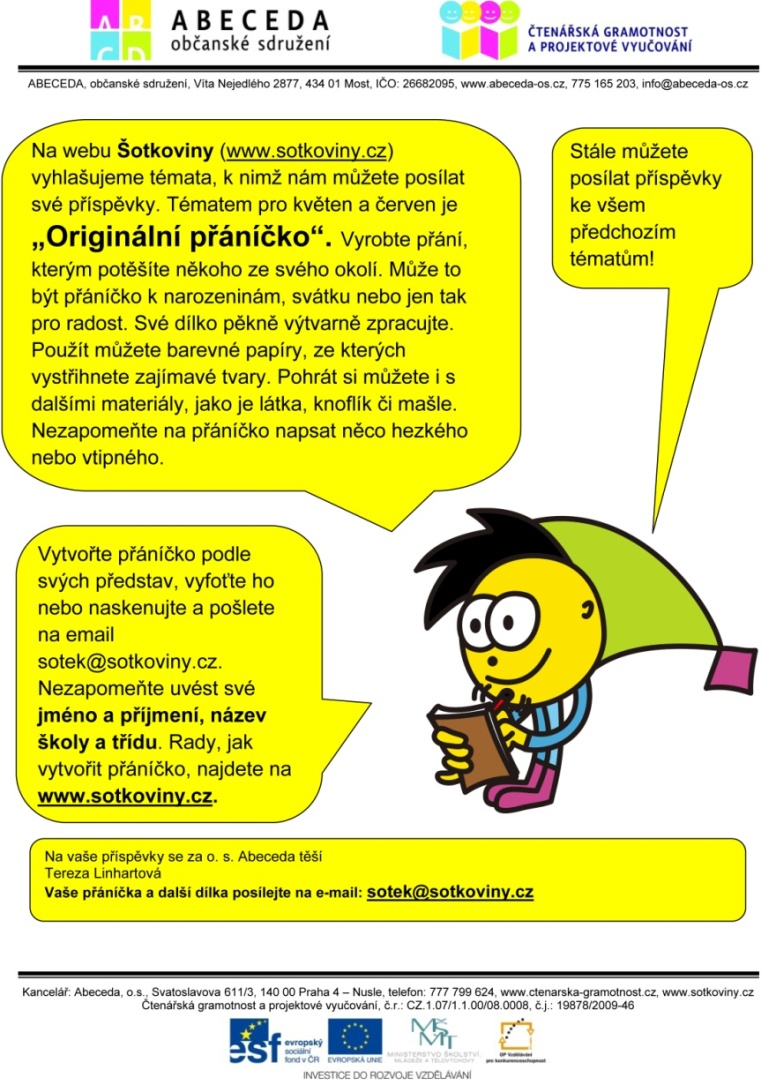 [Speaker Notes: ukázky metodik, publikací a dalších výstupů, které byly v rámci projektu zpracovány, zkušenosti s jejich využíváním]
Kvalitní dílka žáků zveřejňujeme na webu www.sotkoviny.cz.
Plyšák na prázdninách
Básnička o domácím mazlíčkovi
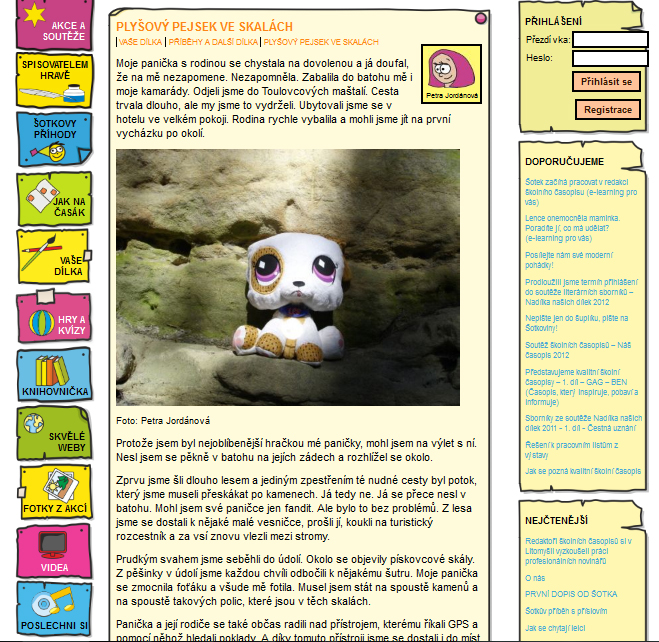 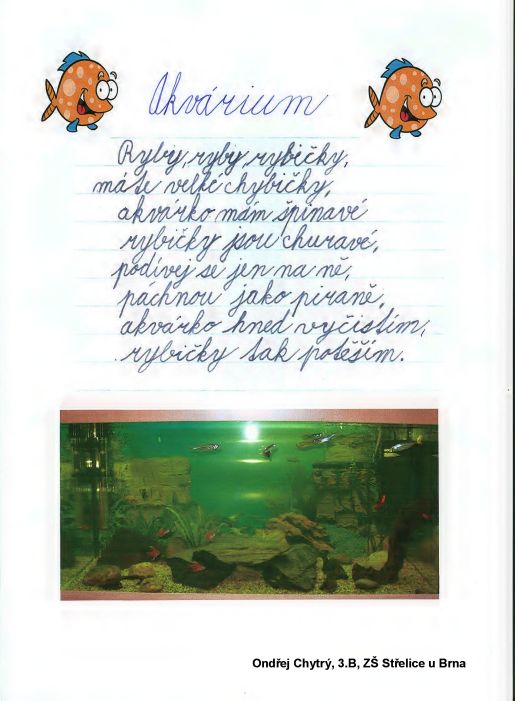 [Speaker Notes: zkušenosti se zavedením nových forem a metod práce, výsledky ověřování účinnosti práce s cílovou skupinou (možné doplnit fotografiemi, krátkým videem apod.)]
E-learning pro žáky k tvůrčímu psaní: Matěj a spisovatelka
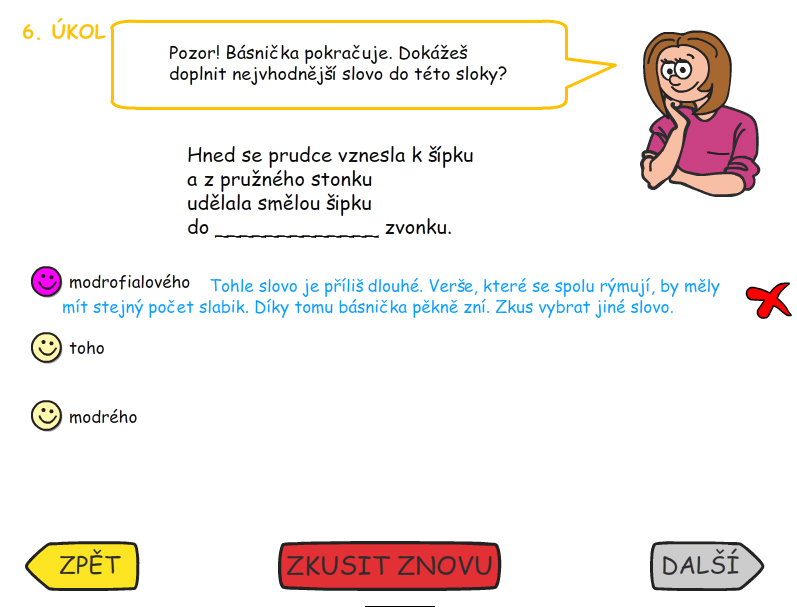 díl: 
Matěj skládá básničky
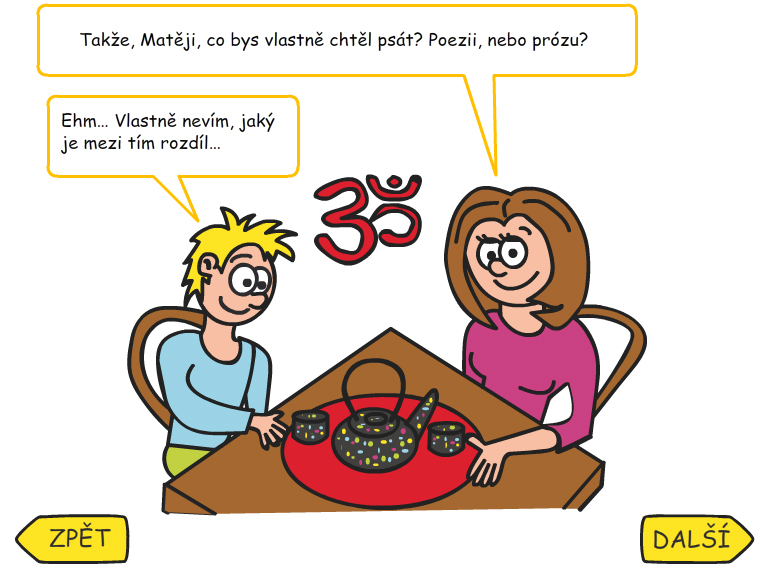 2. díl: 
Matěj píše prózu
[Speaker Notes: ukázky metodik, publikací a dalších výstupů, které byly v rámci projektu zpracovány, zkušenosti s jejich využíváním]
CD pro učitele s metodikami k tvůčímu psaní
Ukázka pracovních listů:
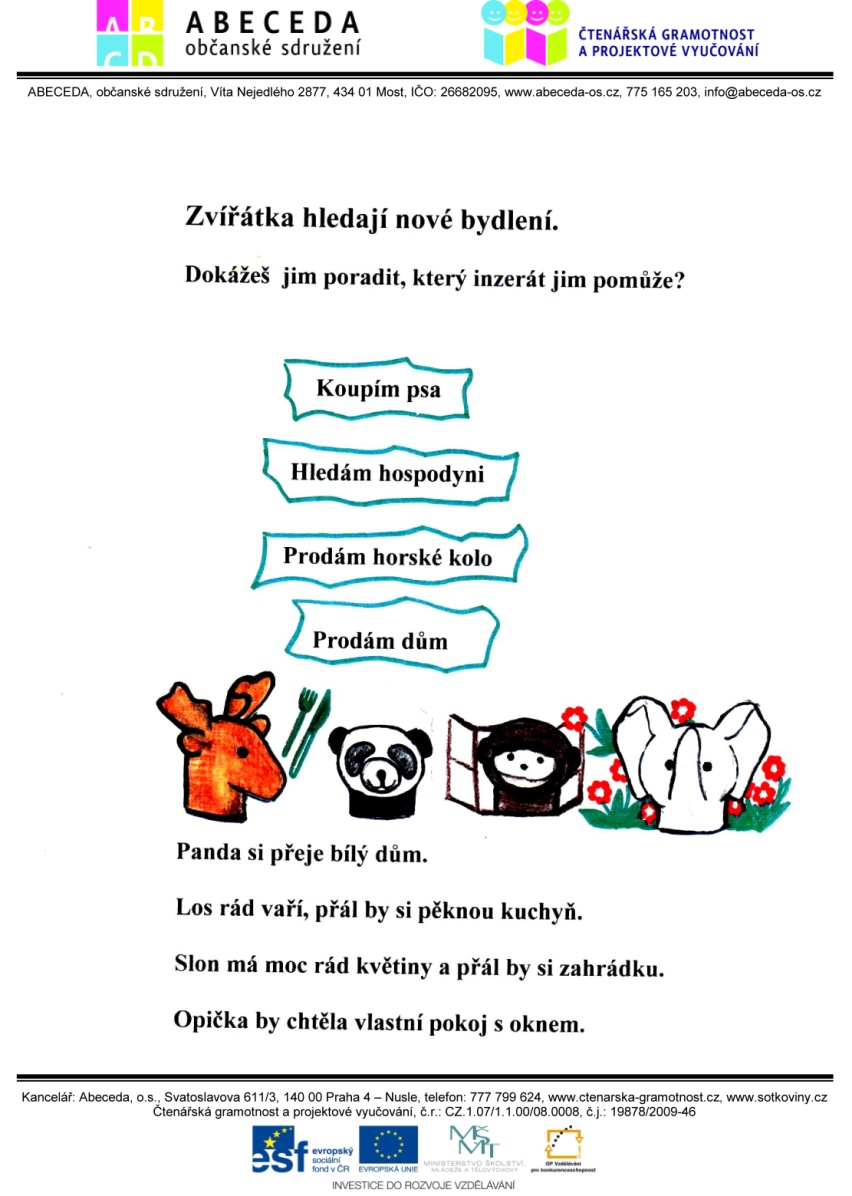 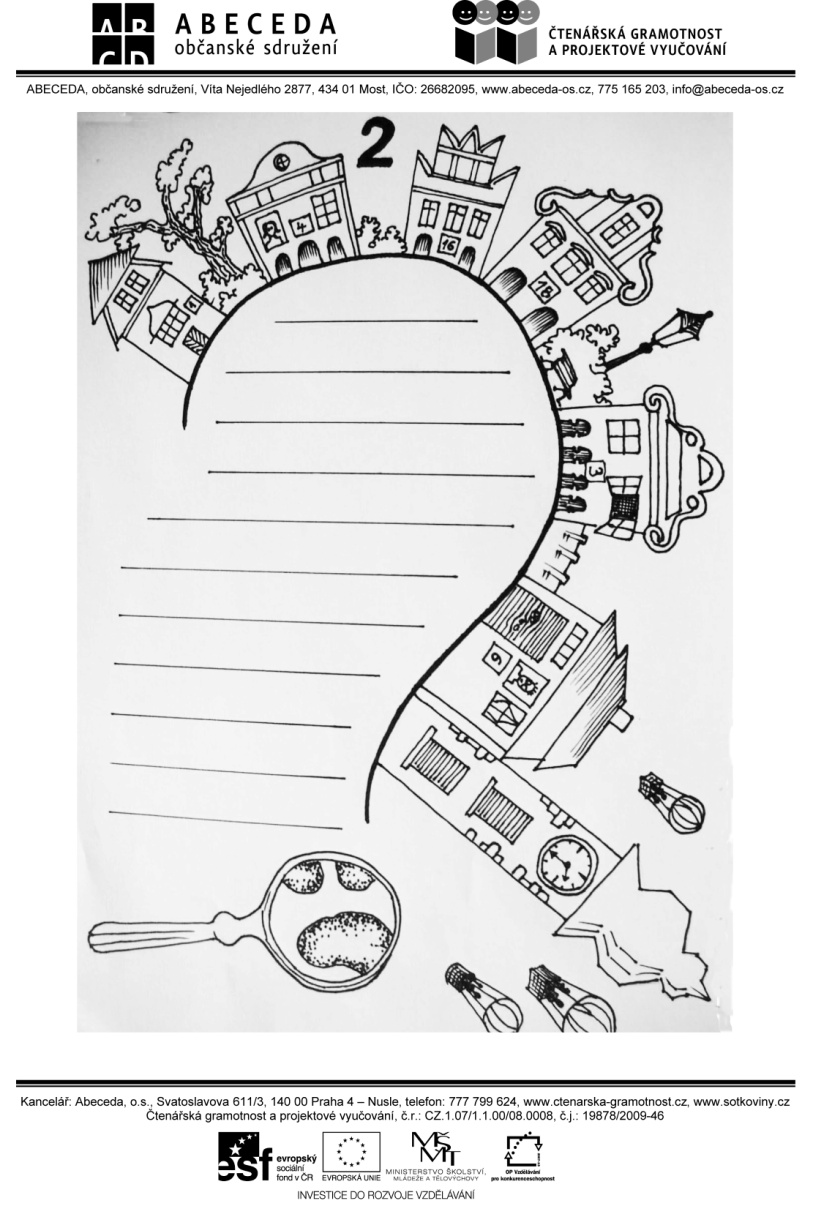 [Speaker Notes: ukázky metodik, publikací a dalších výstupů, které byly v rámci projektu zpracovány, zkušenosti s jejich využíváním]
CD učebnice pro žáky: interaktivní cvičení
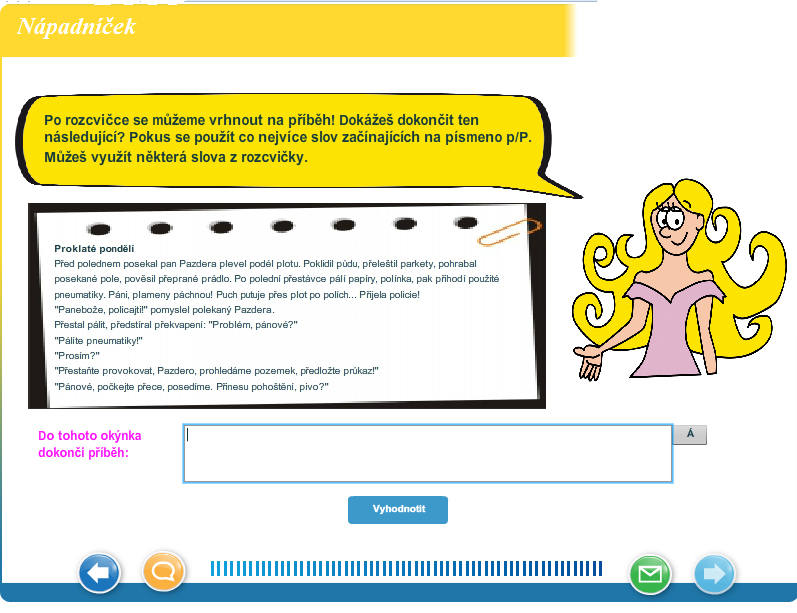 [Speaker Notes: ukázky metodik, publikací a dalších výstupů, které byly v rámci projektu zpracovány, zkušenosti s jejich využíváním]
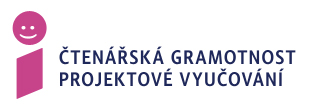 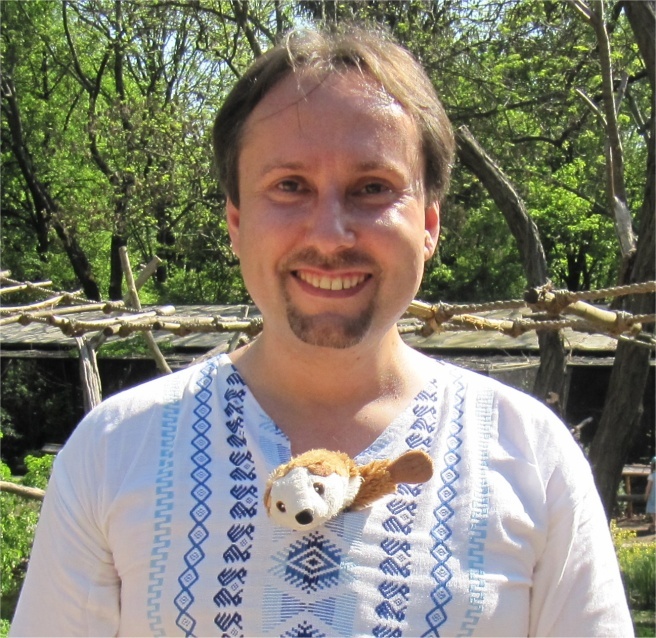 Projektové vyučování je „supermetodou“ (metodou metod), pod jejíž střechu se vejdou všechny další moderní vyučovací metody. Jeho cílem je dovést žáky k takové samostatnosti, že zvládnou projekt bez cizí pomoci vymyslet, naplánovat, zrealizovat a zhodnotit.
Mgr. Radek Sárközi
Vytvořili jsme osnovy volitelného předmětu Čtenářská gramotnost
Osnovy jsou založeny na projektové výuce a dílnách čtení a psaní.

Příklady projektů pro 2. stupeň ZŠ:
Pomáháme školní knihovně a ona pomáhá nám (projekt zaměřený na informační gramotnost)
Čtení a psaní pomáhá mně i ostatním (projekt zaměřený na čtenářskou gramotnost)
Naše dílka (projekt zaměřený na tvůrčí psaní)
Klamy reklamy (projekt zaměřený na mediální gramotnost)
Vydáváme časopis (projekt zaměřený na mediální gramotnost)
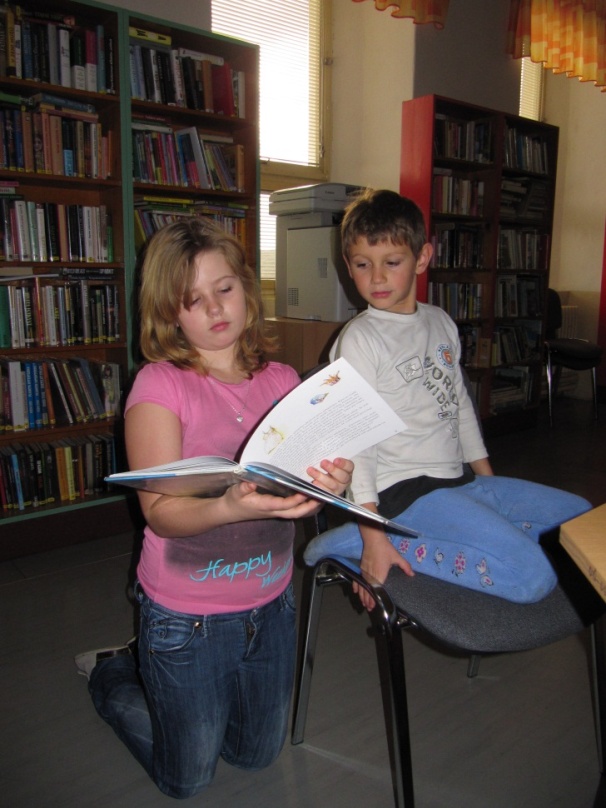 Ověřování  projektů na čtenářském kroužku v Kácově
Odezva na našich webových portálech
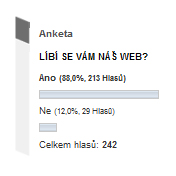 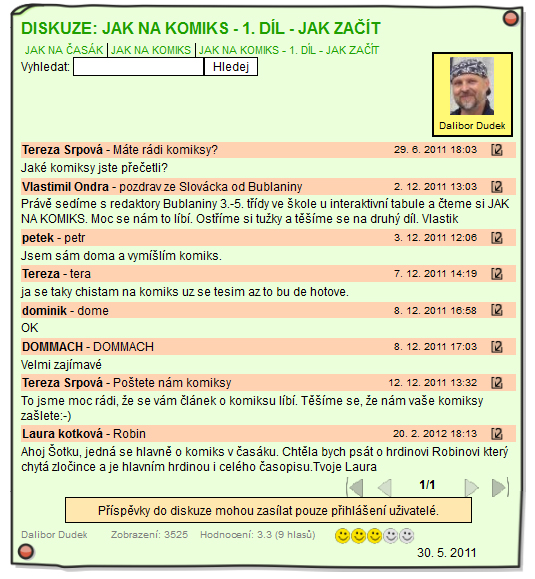 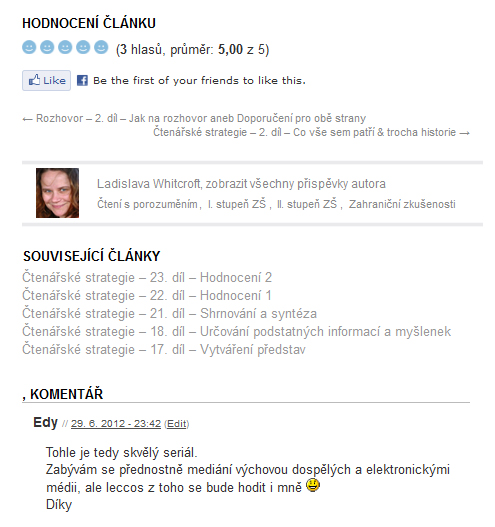 www.ctenarska-gramotnost.cz/ctenarska-gramotnost/cg-strategie/cg-strategie-1
http://sotkoviny.cz/jak-na-casak/jak-na-komiks/10
[Speaker Notes: odezva – formální i neformální reakce cílových skupin]
Odezva  na naše akce ve zpětných vazbách:
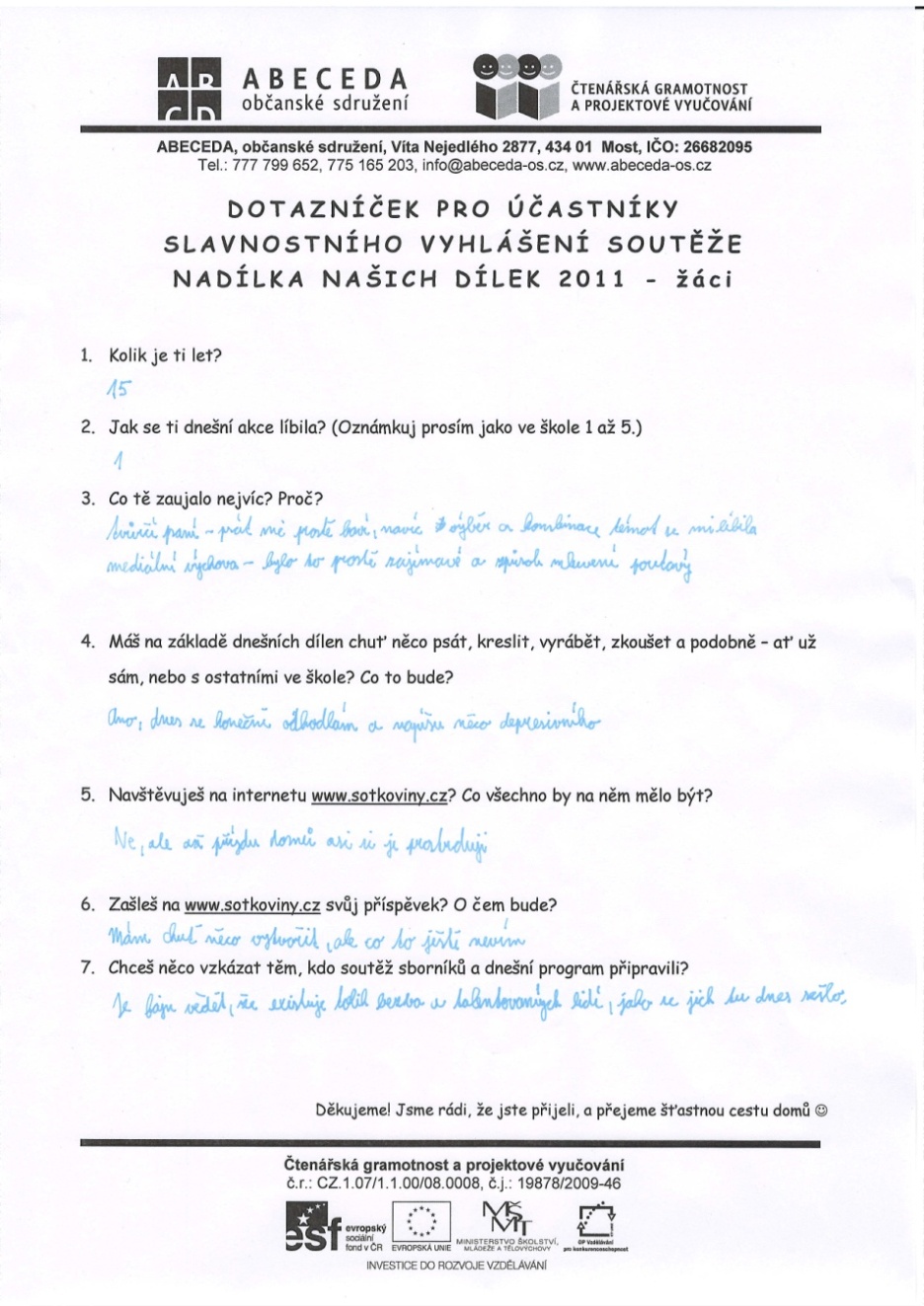 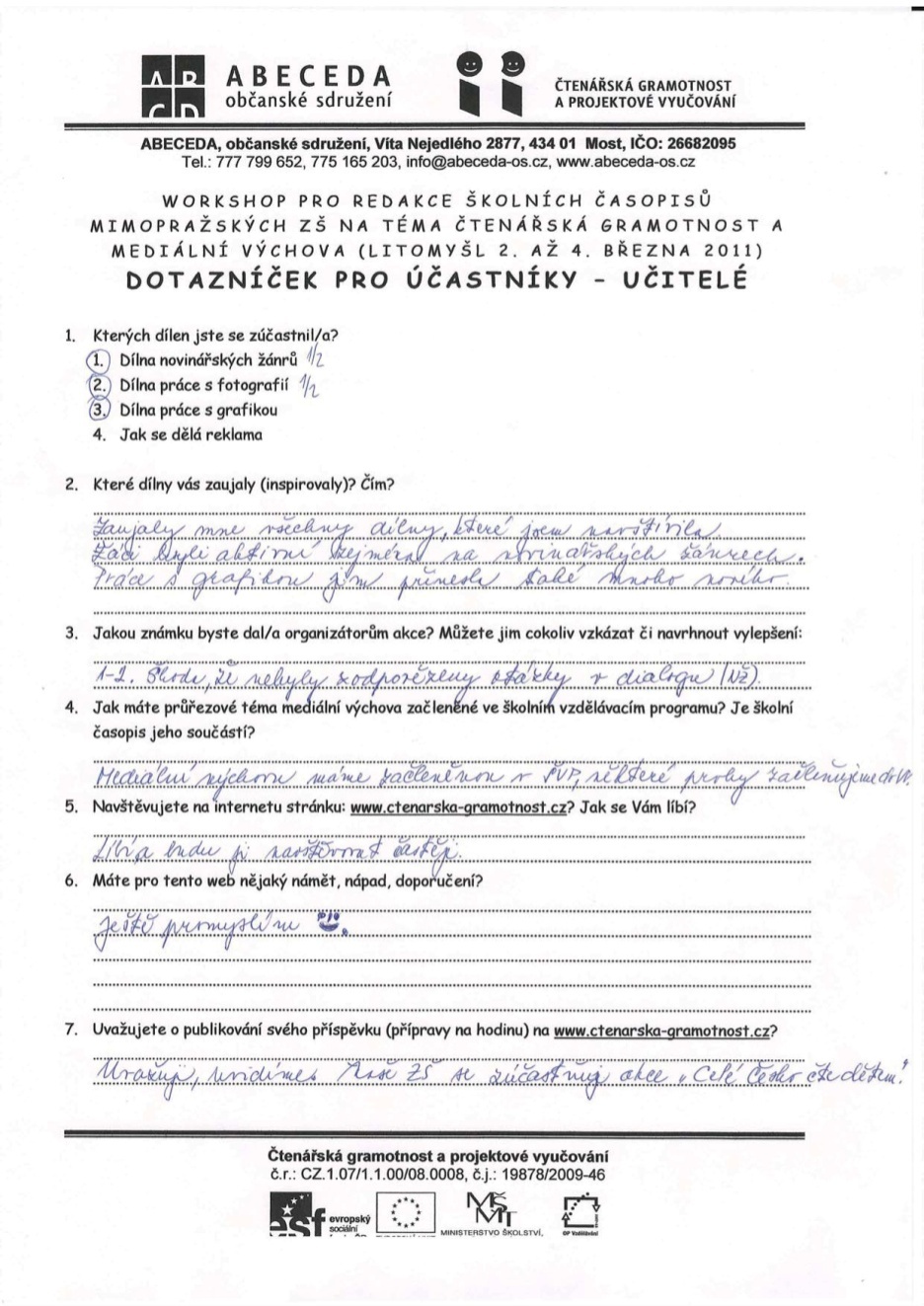 [Speaker Notes: odezva – formální i neformální reakce cílových skupin]
Pozitivní i negativní zkušenosti, které se během realizace vyskytly
Pozitivní ohlasy cílové skupiny:
Počet podpořených žáků z mimopražských ZŠ k 30.9.2012: 1 601
Počet podpořených učitelů z mimopražských ZŠ k 30.9.2012: 747
Návštěvnost www.ctenarska-gramotnost.cz: 300 uživatelů denně (celkem: 133 051)
Návštěvnost www.sotkoviny.cz:  100 uživatelů denně (celkem: 30 382)
Nejčtenější článek na webu www.ctenarska-gramotnost.cz: Reportáž – 1. díl – Jak vystavět reportáž: 12 191 zobrazení
Nejčtenější článek na webu www.sotkoviny.cz: Redaktoři školních časopisů si v Litomyšli vyzkoušeli práci profesionálních novinářů: 13 065 zobrazení
Celý projekt je vnímán cílovou skupinou velmi pozitivně a jeho realizace nám pomohla zprofesionalizovat činnost o.s. Abeceda.

Velká administrativní zátěž a malá metodická pomoc.
Lhůta 60 dní, kterou má MŠMT CERA pro vyhodnocení našich monitorovacích zpráv, byla vždy překročena (jednou dokonce dvojnásobně). Lhůta pro opravy MZ (obvykle 5 dní) je příliš krátká a požadavky na úpravy či doplnění MZ nejsou vždy jasné.
	Často jsou nám vytýkány věci, které máme ve skutečnosti správně.
Chybí vzory pro vyplňování povinných příloh MZ nebo vyhlašování výběrových řízení.
Negativní zkušenosti:
[Speaker Notes: pozitivní i negativní zkušenosti, které se během realizace vyskytly, jejich řešení]
Na webu www.ctenarska-gramotnost.cz informujeme o dalších projektech zaměřených na čtenářskou gramotnost, mediální výchovu, tvůrčí psaní a projektovou výuku.
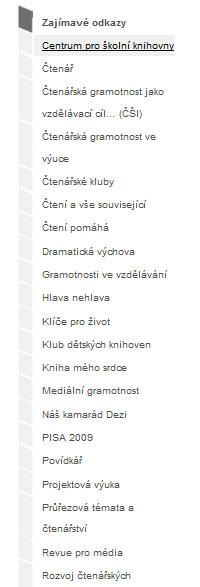 Pokud chcete na našem webu pro učitele zveřejnit článek (nebo odkaz) o svém projektu, kontaktujte nás:

srpova.tereza@abeceda-os.cz
info@abeceda-os.cz
http://www.ctenarska-gramotnost.cz/ctenarska-gramotnost/cg-tipy/ctenarske-kluby-dnes
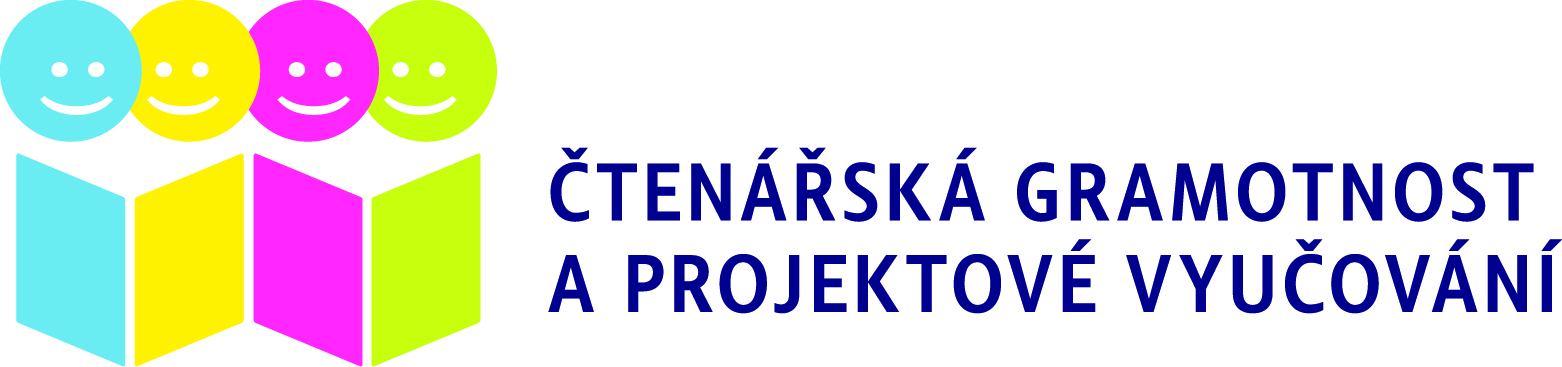 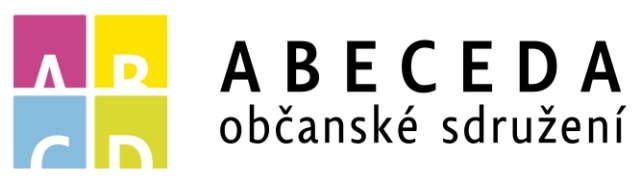 Děkujeme za pozornost
a přejeme hodně úspěchů při rozvíjení čtenářské gramotnosti!
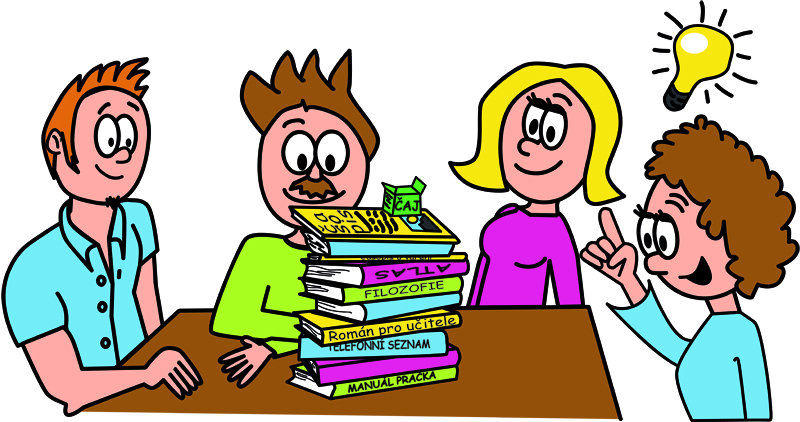 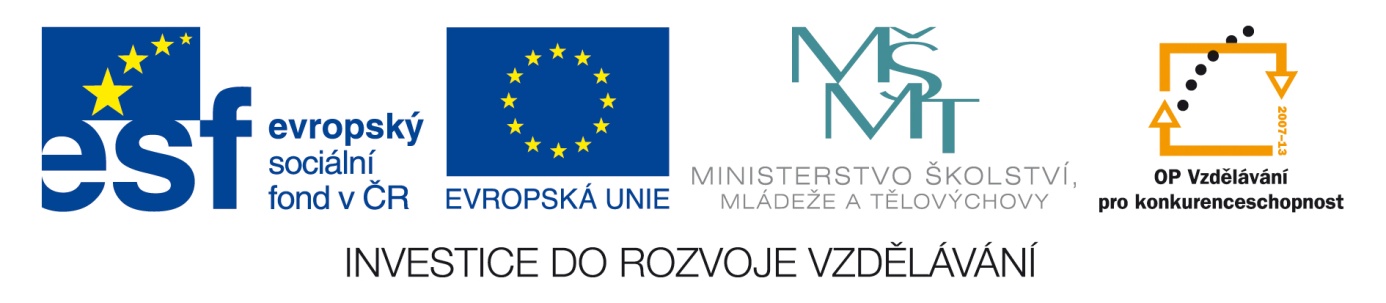 [Speaker Notes: Poděkování, zakončení]